ART 1600 – The Aesthetics of Architecture, Interiors, and DesignMatthew Ziff, Associate Professor, Interior Architecture Area ChairFall Semester 2015
Color & Lightin Architecture, Interiors, and Design
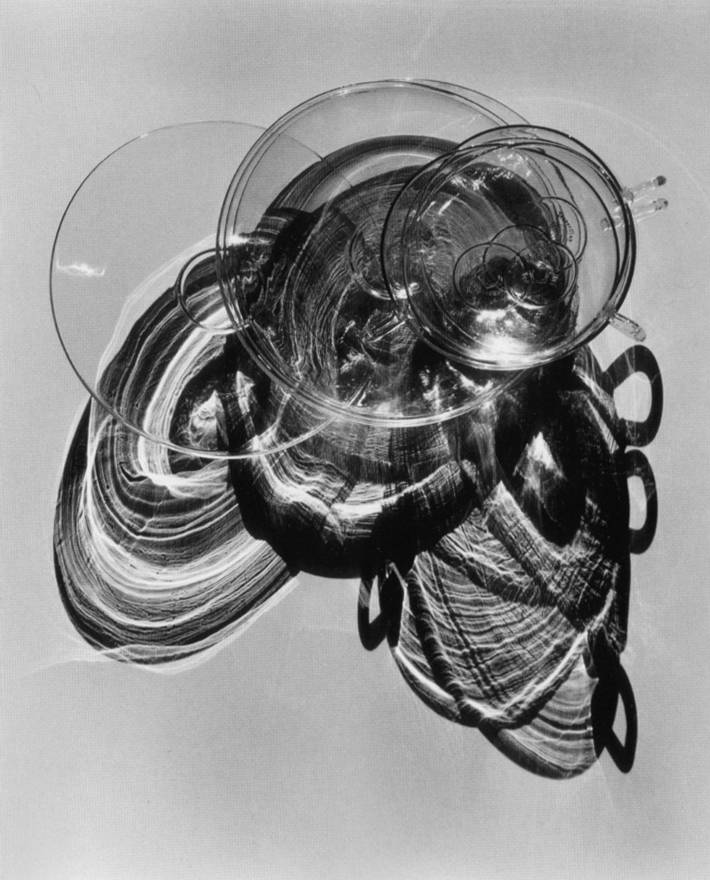 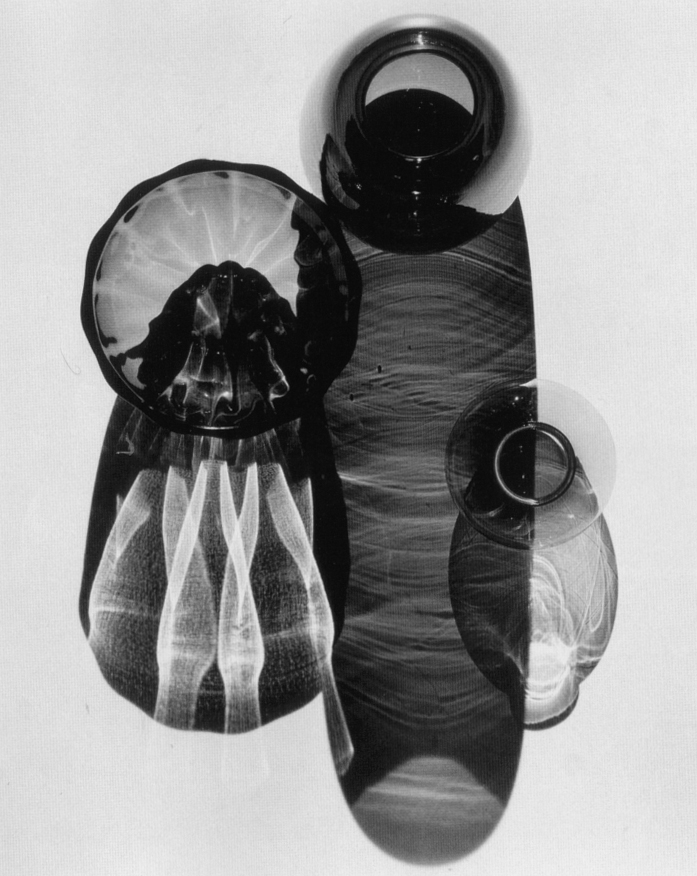 Color and Light
Color and Light are linked; without light, we see no color

Both color and light are ‘seen’ and how we see, physically (neuro transmission from the retina to the brain)
and what we see, conceptually, and emotionally, varies by person, across cultures, across time.
Stars produce heat, light, ultraviolet rays, x-rays, and other forms of radiation.
Light SourcesNatural & Artificial
There are many sources of light. For us, the Sun produces all of our ‘daylight’, while artificial sources are mostly electric, along with fire in the form of candles, gas lights, torches. 

The most common light sources are thermal: a body at a given temperature emits a characteristic spectrum of black-body radiation. 

A simple thermal source is sunlight, the radiation emitted by the chromosphere of the Sun at around 6,000 Kelvin peaks in the visible region of the electromagnetic spectrum when plotted in wavelength units and roughly 44% of sunlight energy that reaches the ground is visible.
Light Sources: Natural & Man Made
Sun/Day light – light/heat from the sun.

Combustion – light/heat from combustion (fire).

Bio luminescence

Electrical (human made) – light/heat from human made sources.
Sources of Light - Natural
Sunlight
Moonlight (sun)
Bioluminescence
Lightning
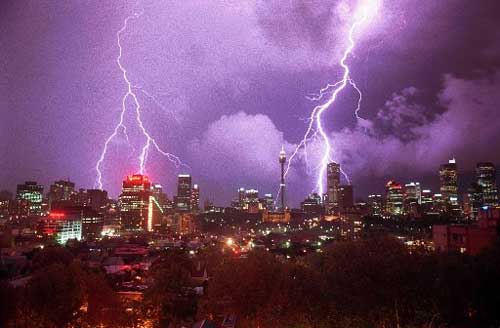 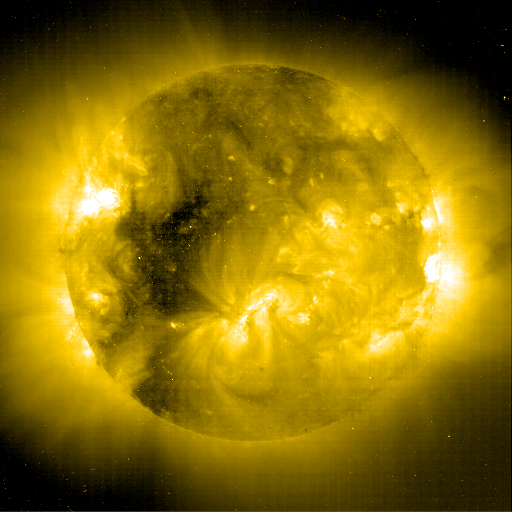 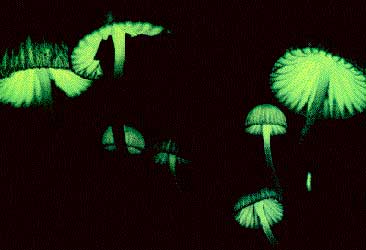 Electrical Light Sources
Lamp = Light bulb – the housing producing the source of light
Luminaries – the  lighting fixture that includes the lamp 
Light source properties
Initial Cost
Operating Cost
Color Rendering Index (CRI)
Color Temperature
Ballast / Transformer  requirements 
Instant on / off
Directionality
Efficacy
Lamp Life
Temperature requirements
Heat generated
Noise generated
Electric Light Sources
Incandescent lamps
	Incandescent
	Halogen

Discharge lamps
		Fluorescent
	Cold Cathode ‘Neon’
	(HID) High Intensity Discharge

(LED) Light Emitting Diode
LED Lighting (a 3 minute video)
Another example is incandescent light bulbs, which emit only around 10% of their energy as visible light and the remainder as infrared. 90% of the energy used by these bulbs is emitted as heat. 

They are really ‘heaters’ that give off some light. 

A common thermal light source in history 
is the glowing solid particles in flames, but 
these also emit most of their radiation in 
the infrared, and only a fraction in the visible 
spectrum.
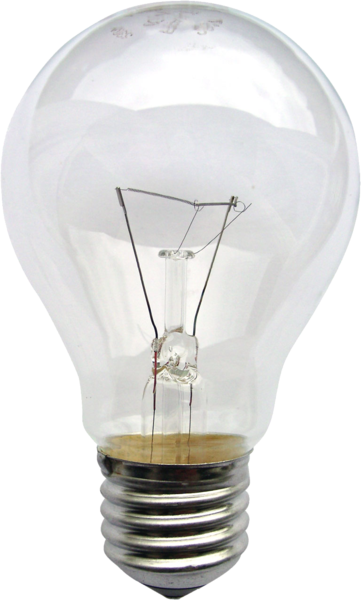 Lighting:Fluorescent
Most common commercially used light source
How it works:  electrons are released into a glass tube covered with phosphors.  These electrons excites various metal vapors (mercury) and they release UV radiation that excite the phosphors to glow. 
Properties:
Moderate initial cost
Inexpensive operating cost
CRI (color rendering index)  is moderate to good (70 – 90)
Color Temperature is warm to cool
A ballast/transformer is required – electronic/magnetic
Expensive to dim
Instant on with electronic ballast not with magnetic
Provides diffuse light
Excellent efficacy at 70 lpw
Excellent lamp life
Prefers warmer temperature to operate most efficiently
Very little heat is generate (still warm to touch)
Magnetic ballast produce humming / buzzing sound, electronic not as bad.
Incandescent Lamps
Operation
Varied shapes and sizes lamps but the process of operation is the same. 
		
Electricity passes through a wire in a glass bulb with filled with a gas such as argon, nitrogen, halogen or a vacuum. The resistance to the electricity in the wire causes the wire or filament to heat to the point of incandescence. When a material incandesces it produces visible light.
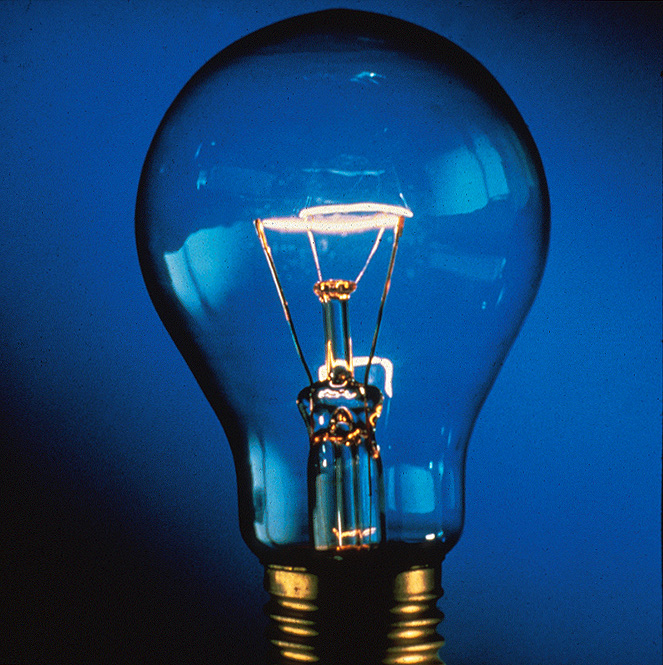 Filament
Bulb
Base
Bioluminescence is a naturally occurring form of chem-iluminescence where energy is released by a chemical reaction in the form of light emission.
Bioluminescent Organisms
Sunlight filtered through atmosphere
Visible light is electromagnetic radiation that is visible to the human eye
Light is energy, photons, moving, very fast. 

Color is light, reflected, or transmitted through material, of specific wavelengths.  

The visible spectrum for human beings is rather small; we cannot see things that many animals can see, such as ultraviolet light, infrared light, et cetera.
Humanly visible light has a wavelength in the range of about 380 nanometres to about 740 nm – between the invisible infrared, with longer wavelengths and the invisible ultraviolet, with shorter wavelengths.

The speed of light in a vacuum is defined to be exactly 299,792,458 meters per second 
(approximately 186,282 miles per second)
Architectural Lighting is classified in three categoriesAmbient, Task, Accent
Ambient Light: General Overall Lighting. (For general tasks such as navigating through space.) 
The light that strikes most of the surfaces. 

Task Lighting: for specific tasks. (Specific tasks that require accuracy and or efficiency.)

Accent Lighting: provided for aesthetic or visual interest. (Research indicating that it is an important aspect of overall environmental experience.)
The design of a single space may include ambient, task and accent lighting. A single light source may provide one or all three classifications. 

When analyzing light classifications study where the light is falling then track it back to the source.
Ambient Light
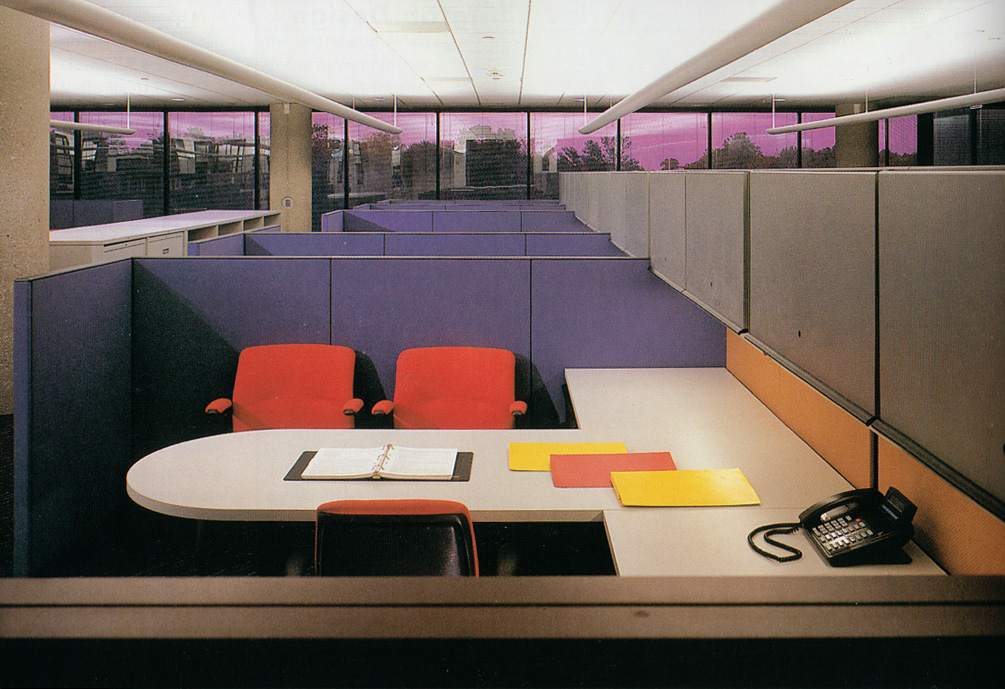 Ambient Light
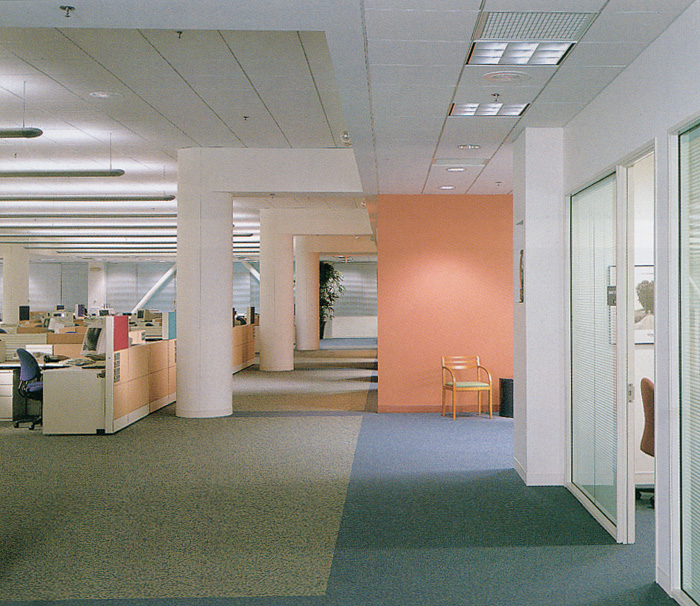 Ambient Light
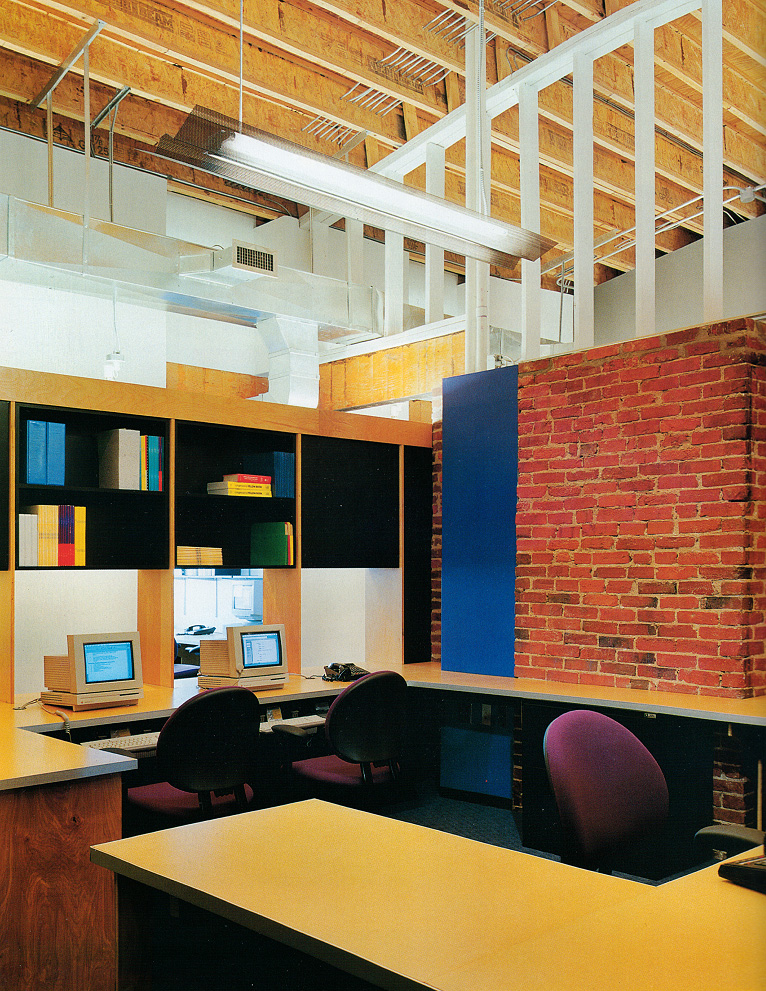 Ambient Light
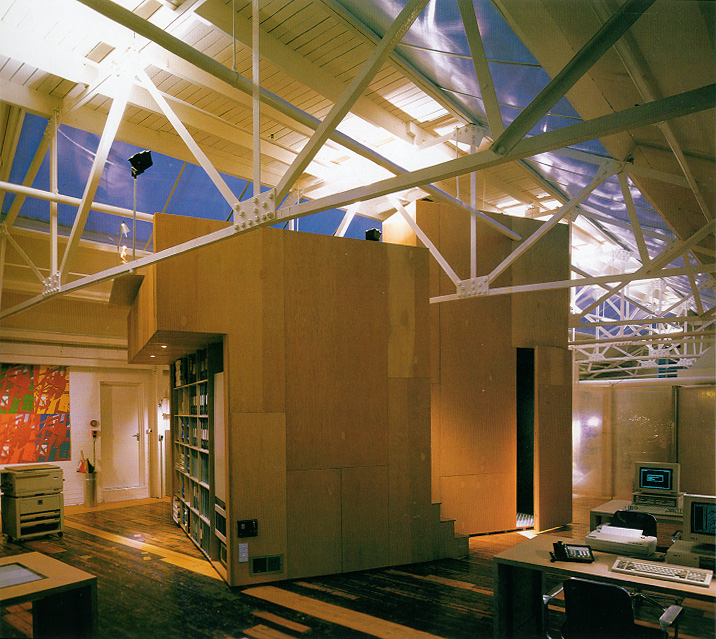 Task Light
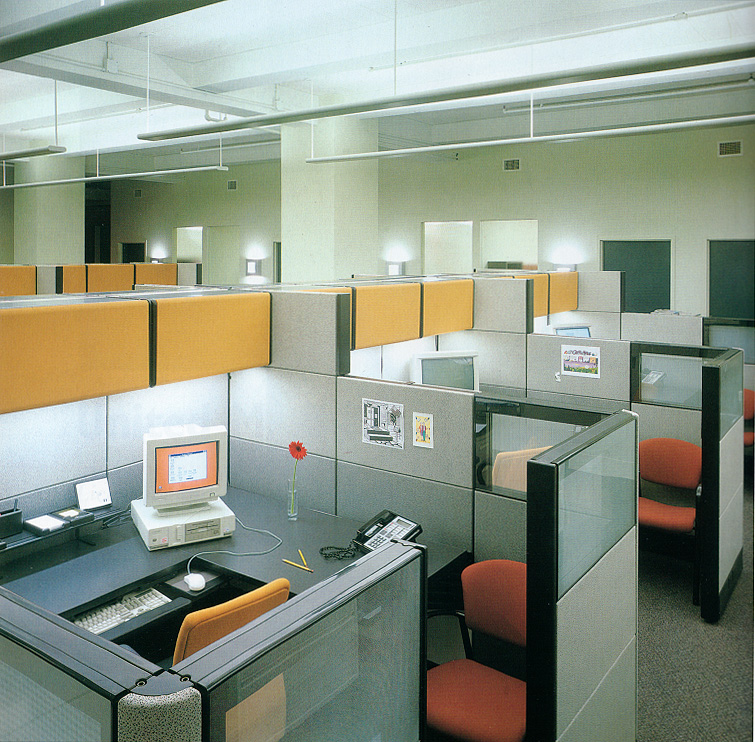 Task Light
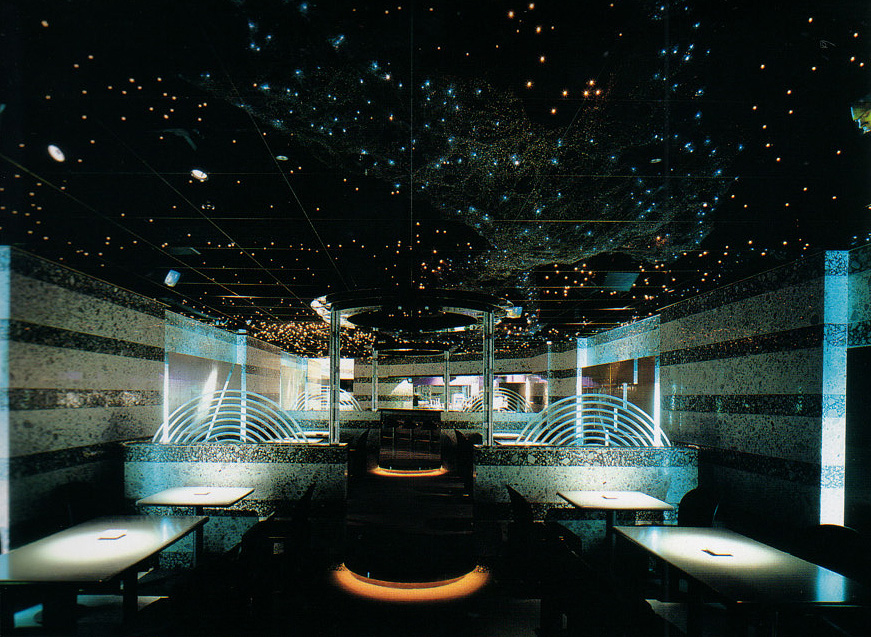 Task Light
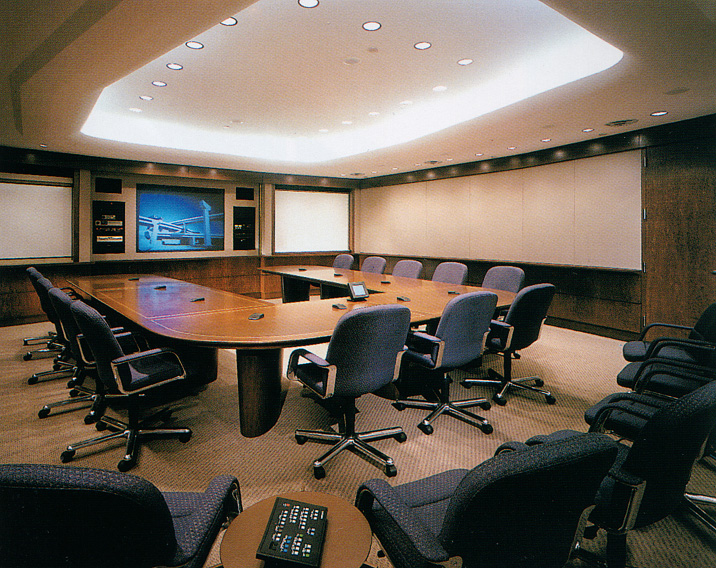 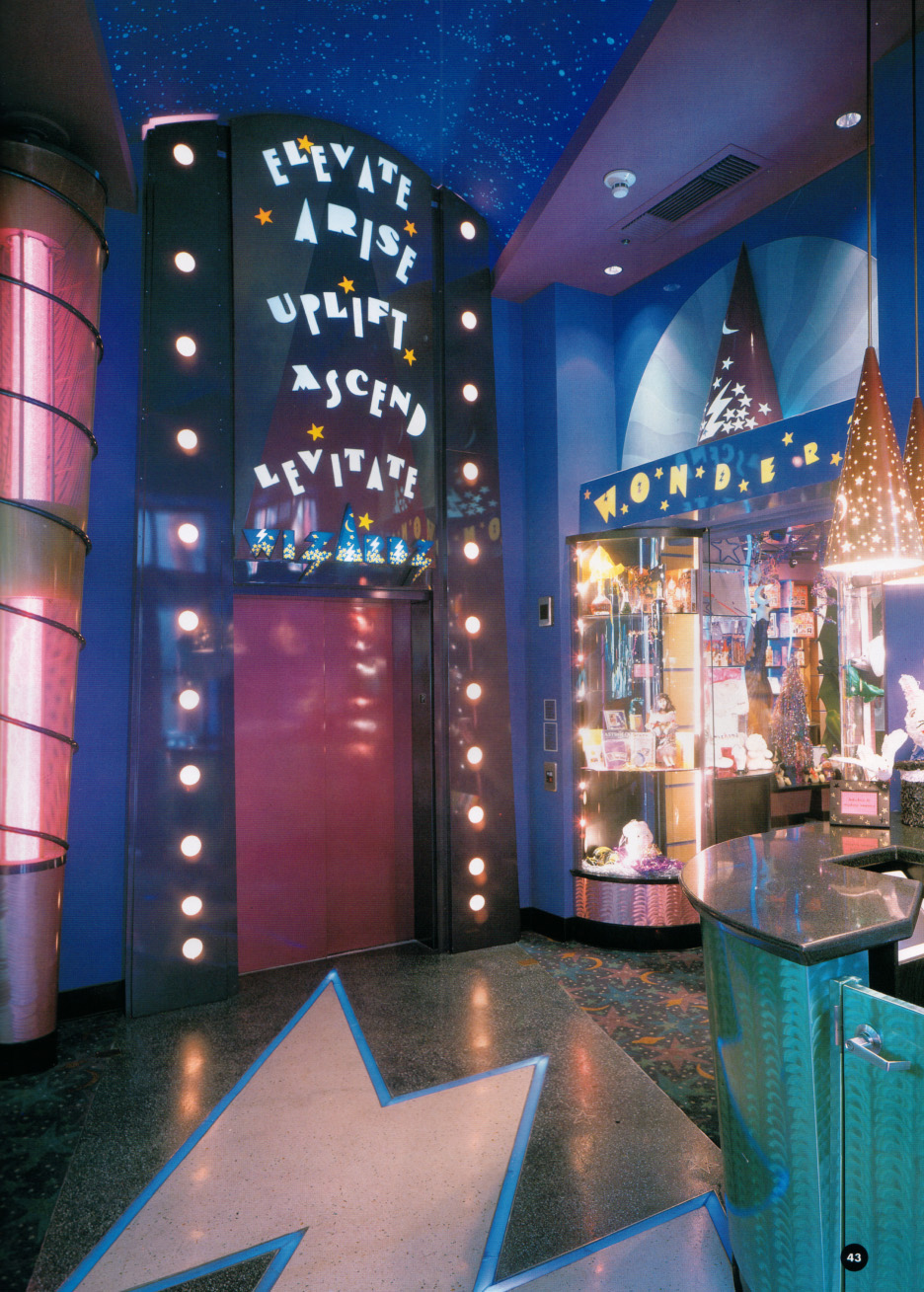 Accent Light
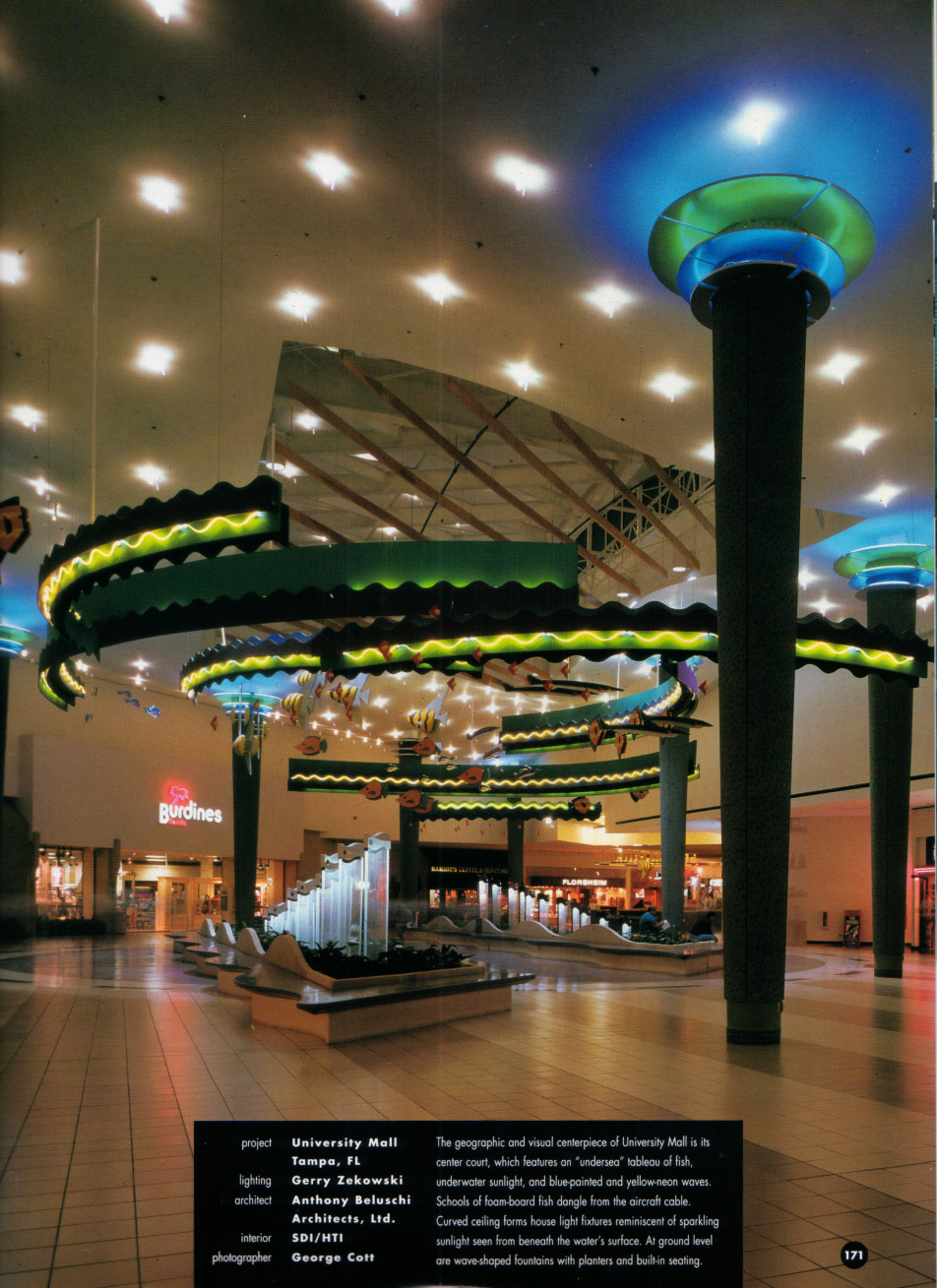 Accent Light
Accent Light
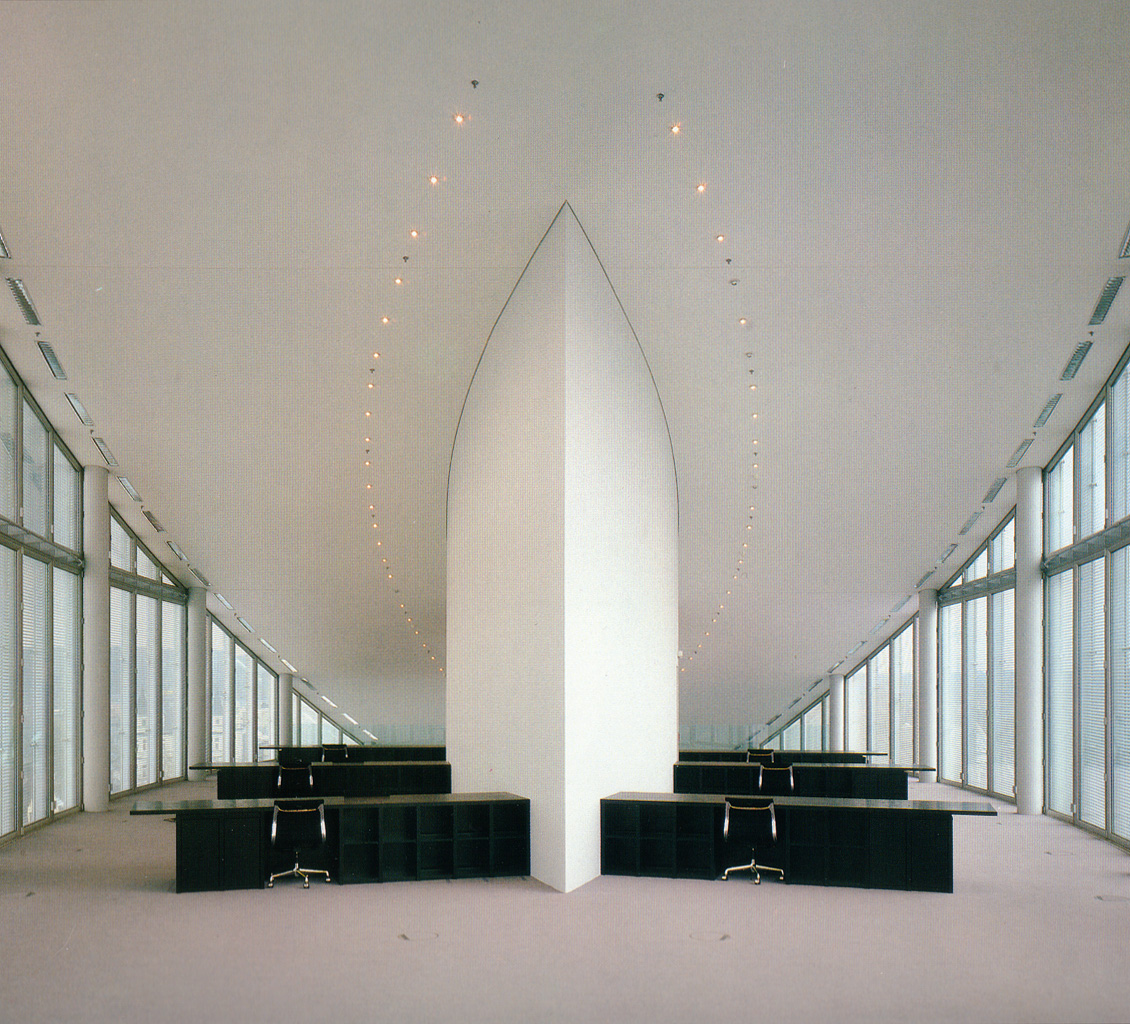 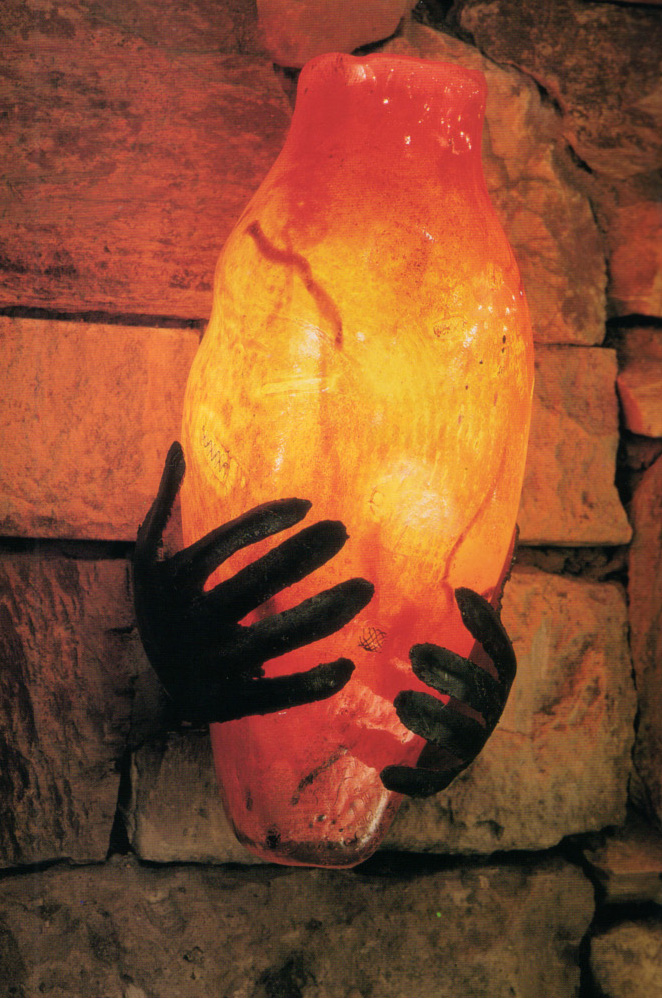 Accent Light
Visual Acuity
The measure of ones ability to see fine detail. This ability to see fine detail decreases with age. Visual acuity is based on five factors: 

Visual Angle
Luminance 
Time
Contrast
Color
The amount of light falling on the surface of an object can influence visual acuity.
Contrast & Visual Acuity
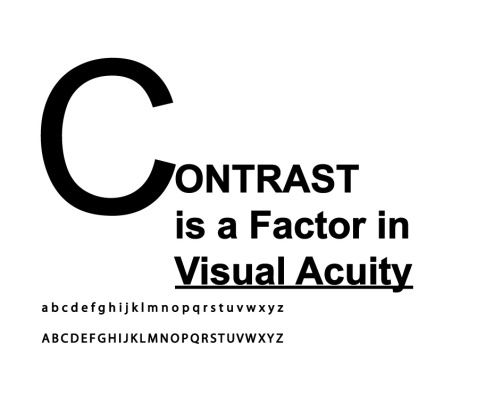 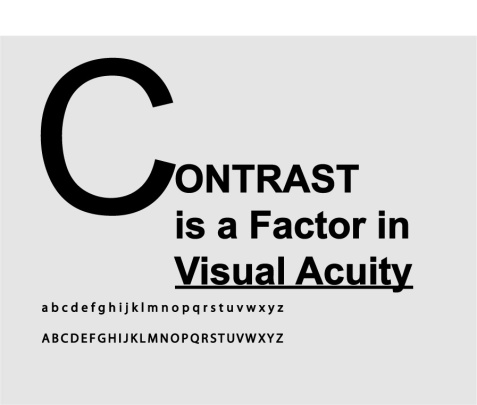 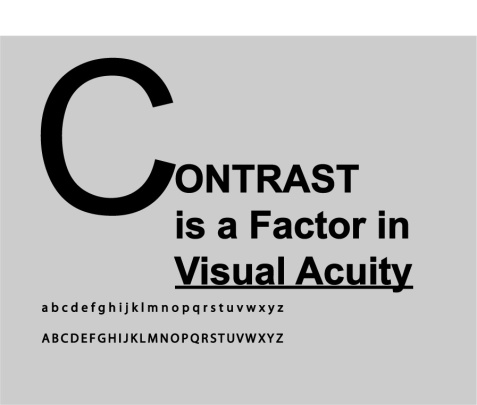 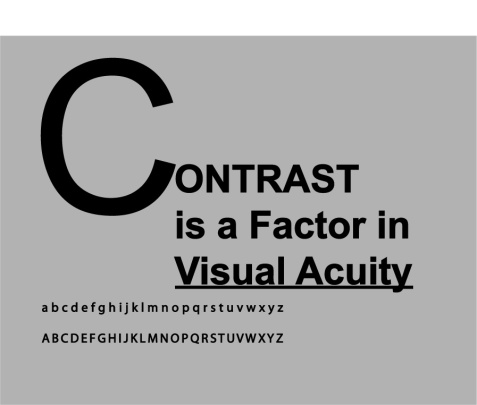 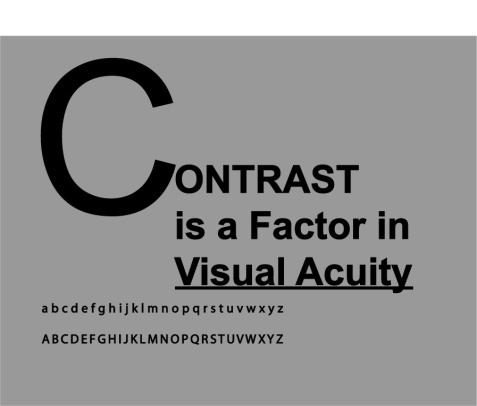 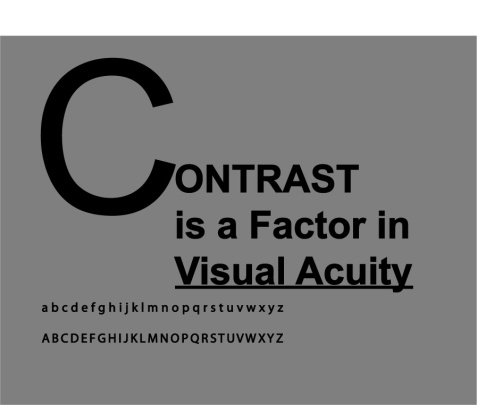 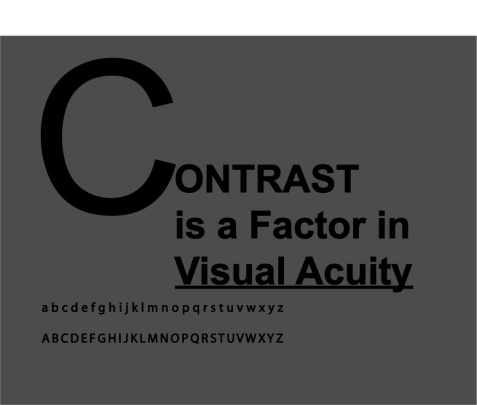 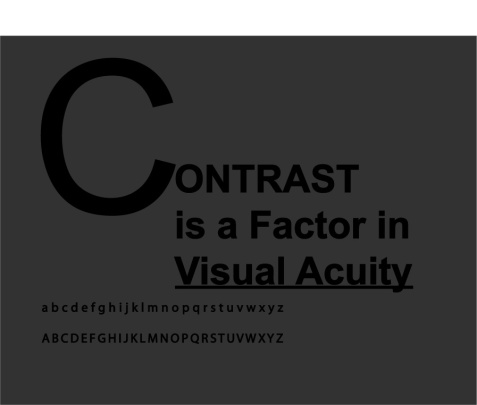 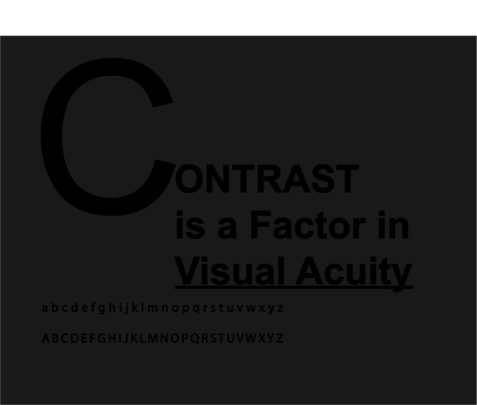 Color:  a palette is a structured set of relationships
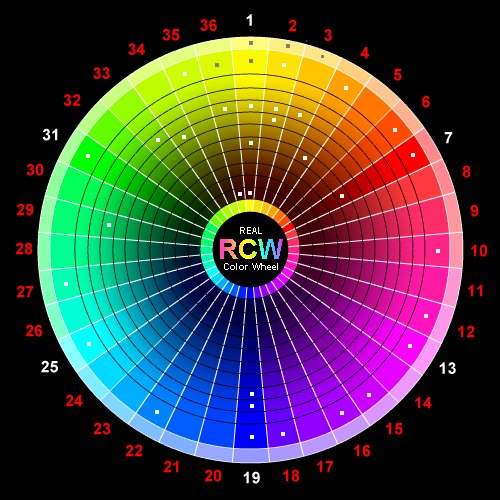 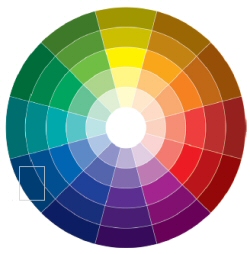 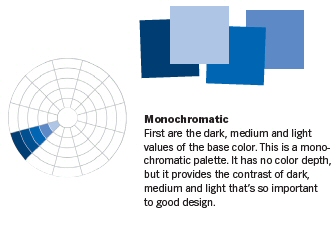 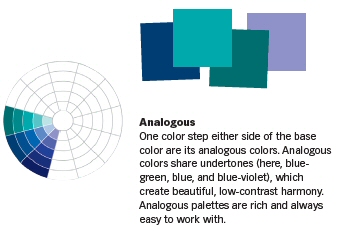 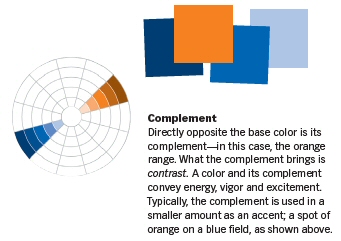 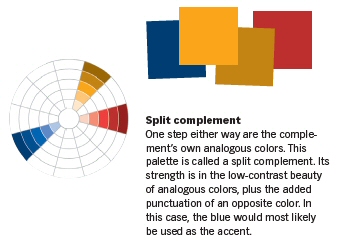 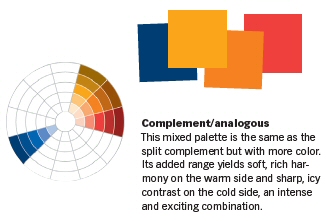 What is color theory?
Color Theory is a set of principles used to create harmonious color combinations. 

Color relationships can be visually represented with a color wheel — the color spectrum wrapped onto a circle.

The color wheel is a visual representation of color theory:
History of color theory
The first color wheel was invented by Sir Isaac Newton. He split white sunlight into red, orange, yellow, green, cyan, and blue beams; then he joined the two ends of the color spectrum together to show the natural progression of colors. Newton associated each color with a note of a musical scale.

The current form of color theory was developed by Johannes Itten, a Swiss color and art theorist who was teaching at the School of Applied Arts in Weimar, Germany. This school is also known as 'Bauhaus'. Johannes Itten developed 'color chords' and modified the color wheel. Itten's color wheel is based on red, yellow, and blue colors as the primary triad and includes twelve hues.
Color Systems
http://www.worqx.com/color/color_systems.htm
saturated color
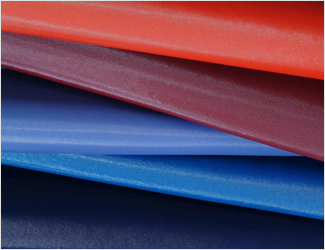 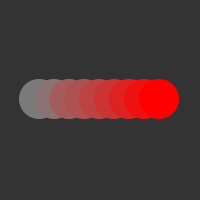 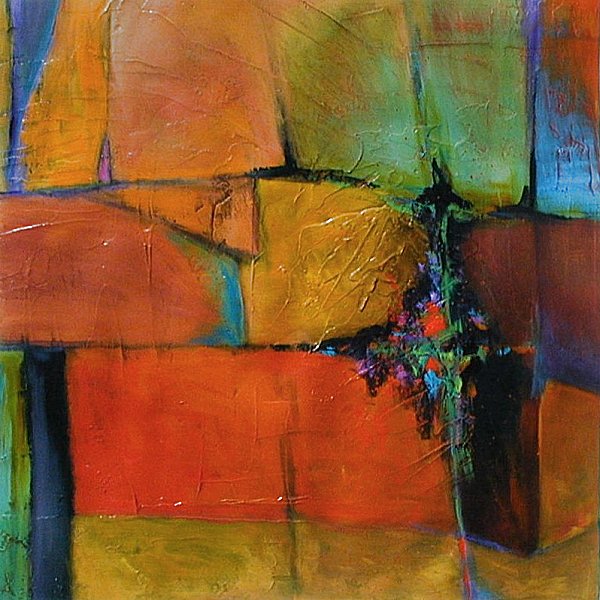 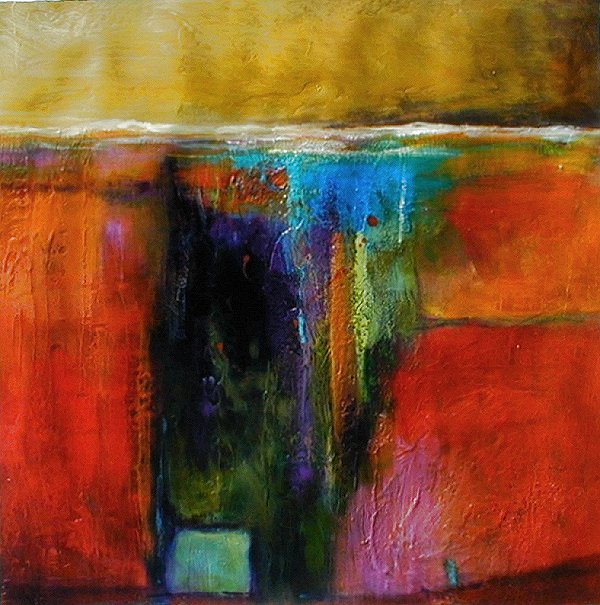 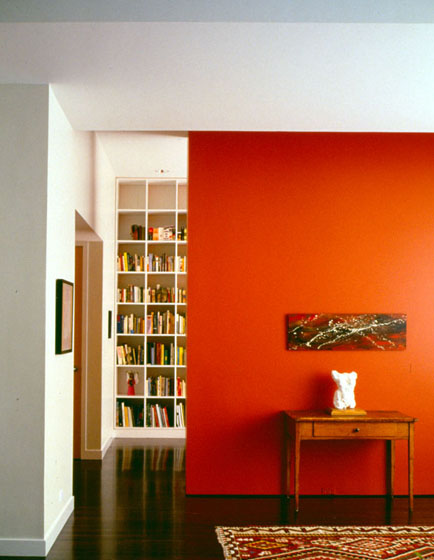 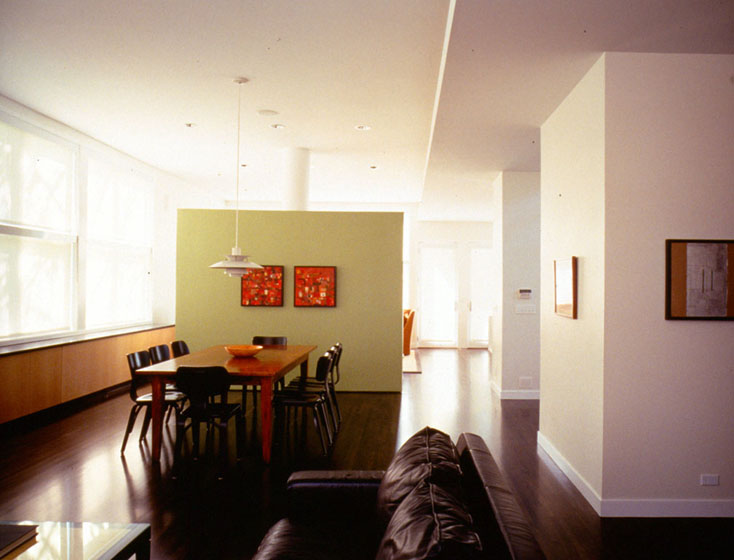 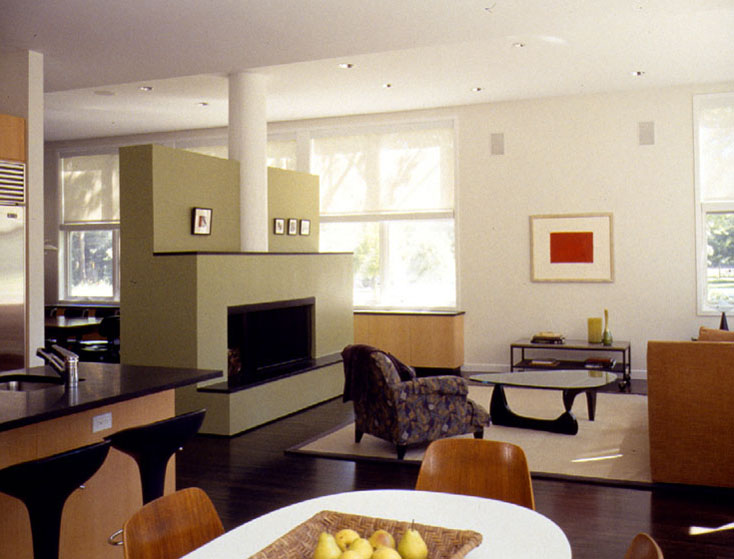 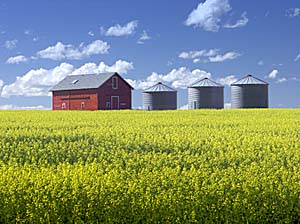 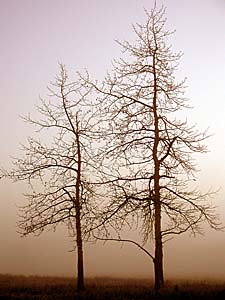 analogous colors
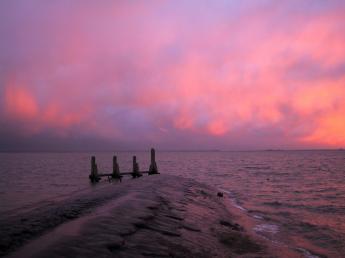 Colors and their corresponding wavelengths
R O Y G B I Van acronym for the sequence of colors in the rainbowred, orange, yellow, green, blue, indigo, violet
Sir Isaac Newton's (1666) color wheel is made up of 12 colors, which are classified into three categories
In 1666, Sir Isaac Newton performed a prism experiment in which he discovered that pure white light contains the full spectrum of colors — in effect, creating the world’s first color wheel. 

From there, philosophers, scientists, artists and designers have continued studying the components of color and its physical, psychological and philosophical effects.
In optics, a prism is a transparent optical element with flat, polished surfaces that refract light.
 
At least two of the flat surfaces must have an angle between them. 

Light changes speed as it 
moves from one medium 
to another (for example, 
from air into the glass of the prism). 
This speed change causes the light 
to be refracted and to enter the new 
medium at a different angle
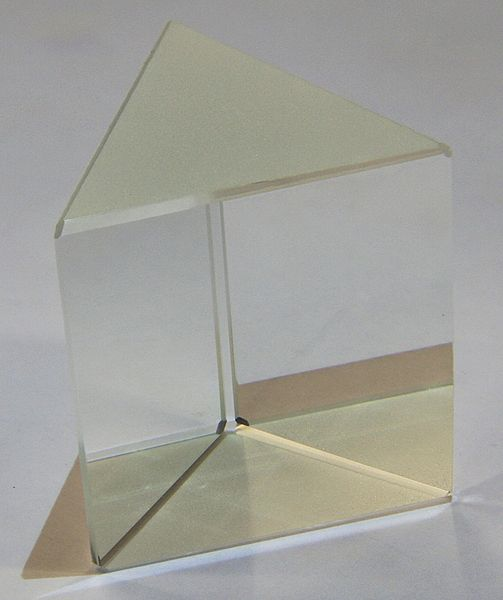 White light is separated into individual wavelengths (colors) by passing through a prism
Primary Colors: Red, Yellow and Blue
Secondary Colors: Orange, Green and VioletSecondary colors are created by mixing primary colors.
Tertiary Colorsare a combination of a secondary color and a primary color next to it. They include yellow-orange, red-orange, red-violet, blue-violet, blue-green and yellow-green.
Creating a Color Palettespecific combinations of colors to allow different materials, spaces or objects to ‘speak’ in a distinct color voice.
One Color Palette — Monochromatic
one color (hue) in varying values and intensities from light to dark.
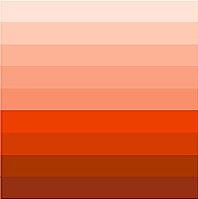 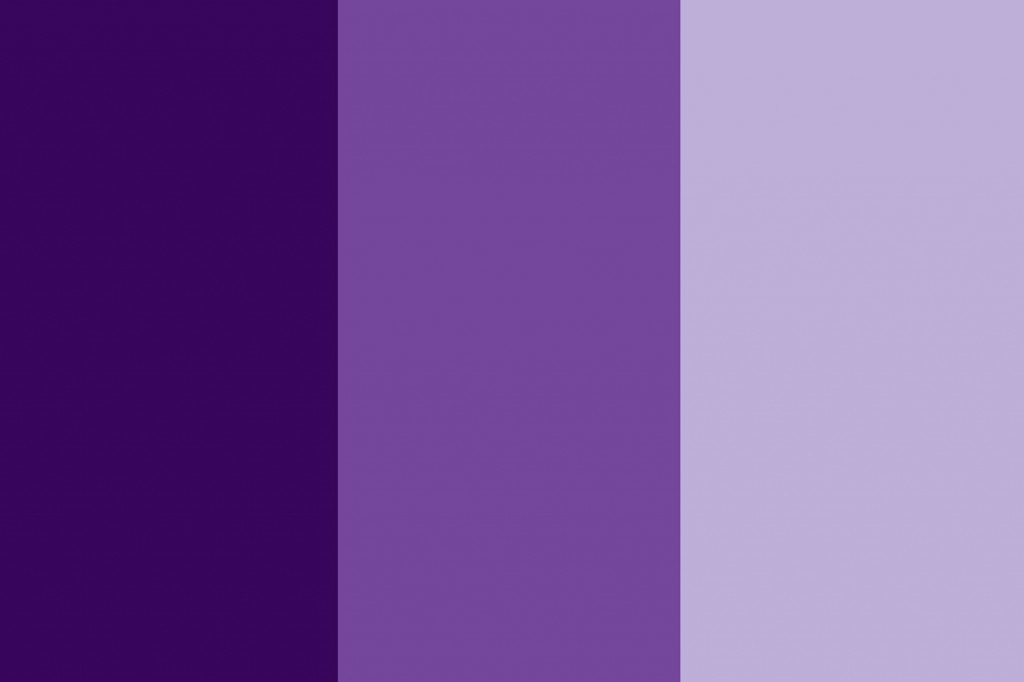 Room with monochromatic color palette
Analogous Palette
Complementary Palette
Triad PaletteA triad scheme is balanced. It's made up of any three colors that form a triangle in the center of the wheel.
Hue, Value, Intensity
These are the three characteristics of the colors on the wheel.

Hue is commonly used interchangeably with the word color but technically refers to the pure spectrum colors in the color wheel.

Value of a hue is determined by adding white to create a tint, black to create a shade or gray to create a tone.

Intensity, or saturation, or chroma, is the purity or brilliance of the hue.
This ‘hue’ is red adding white = tint            adding black = shade           adding grey = tone
Additive color mixing in theory this is what happens when using light
Subtractive Color MixingThis describes the effects of mixing paints, dyes and inks
CMYK is a color model for print/artwork/publication
C = cyan
M = magenta
Y = yellow
K = a key color, usually either white or black
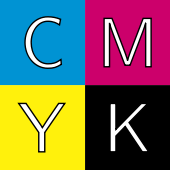 CMYK Color
The CMYK model works by partially or entirely masking colors on a lighter, usually white, background. 

The ink reduces the light that would otherwise be reflected.

Such a model is called subtractive because inks "subtract" brightness from white.
In additive color models, such as RGB, white is the "additive" combination of all primary colored lights, while black is the absence of light. 

In the CMYK model, it is the opposite: white is the natural color of the paper or other background, while black results from a full combination of colored inks.
 
To save money on ink, and to produce deeper black tones, unsaturated and dark colors are produced by using black ink instead of the combination of cyan, magenta and yellow.
RGB color process is used for video screens

CMYK color process is used for print material
Professor Albert H. Munsell he taught at the Massachusetts Normal Art School
Munsell color system
Munsell Color System
In colorimetry, (the science of human color perception) the Munsell color system is a color space that specifies colors based on three color dimensions: hue, value (lightness), and chroma (color purity). 

It was created by Professor Albert H. Munsell in the first decade of the 20th century and adopted by the USDA as the official color system for soil research in the 1930s.
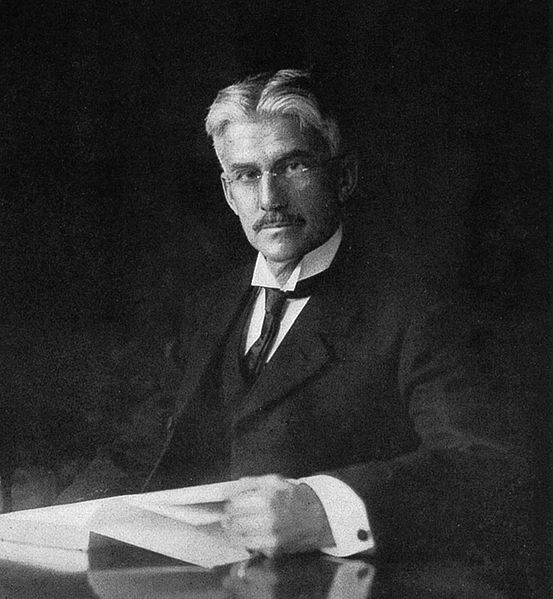 The idea of using a three-dimensional color solid, like a sphere, to represent all colors was developed during the 18th and 19th centuries.

Munsell wanted to create a “rational way to describe color” that would use decimal notation instead of color names (which he felt were “foolish” and “misleading”) which he could use to teach his students about color. 

He first started work on the system in 1898 and published it in full form in A Color Notation in 1905.
Munsell color book pages
Munsell color pages
3 different views of the 3-d Munsell color system
Phillip Otto Runge’s (1777-1810) ‘Color Sphere’he was a German romantic painter
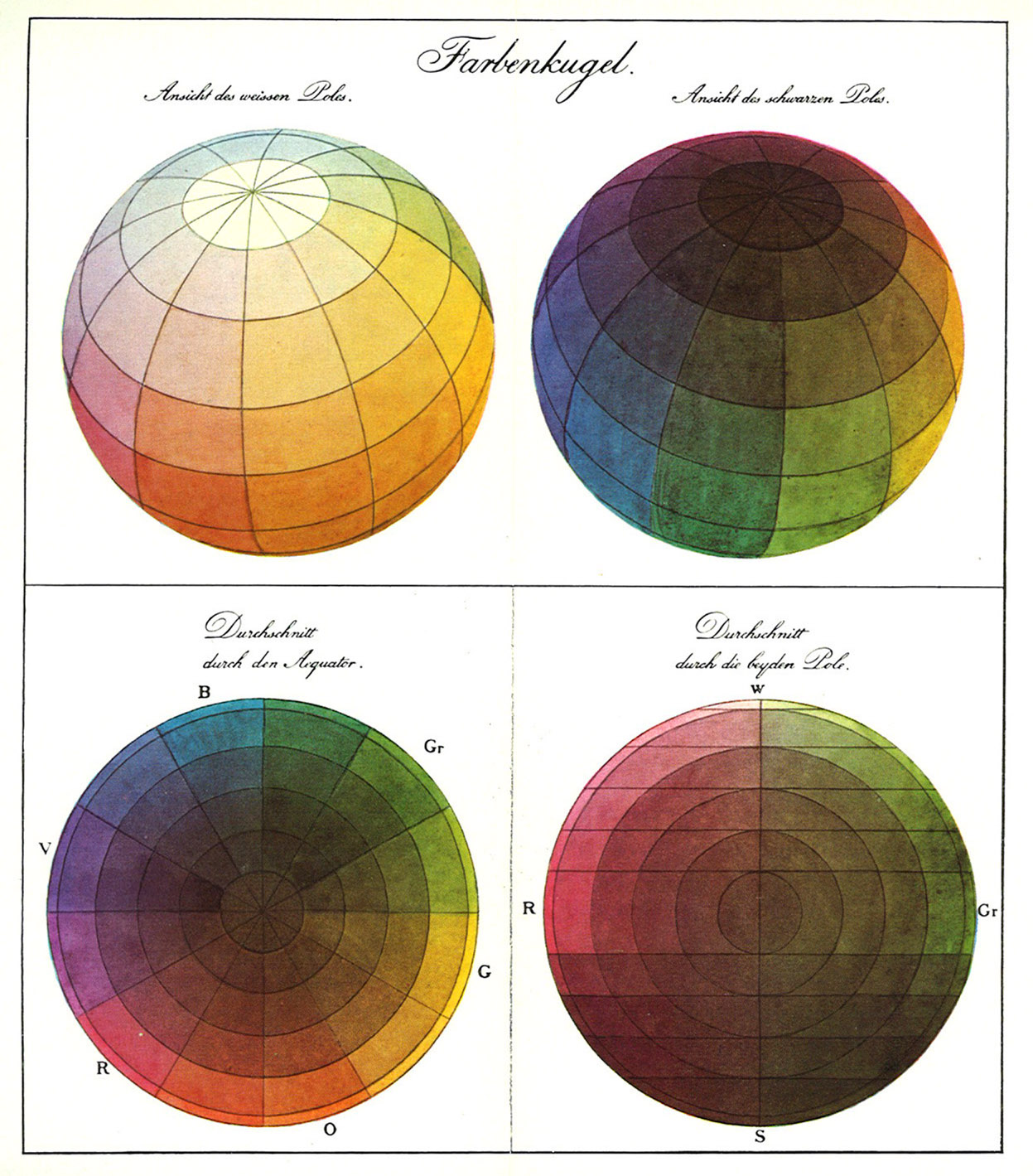 Adobe Technical Guides Web Page: Color Models
2012 Fiat 500 'Stinger’an example of ‘blackened yellow’
The color alone (not material, or form) gives this room its visual character
Green and orange are complimentary colors:each makes the other stand out
White functions as a neutral against the greenish hues
Color alone has a big impact on the feeling, emotion, of the spaceApartment designed by Head Architecture, 2010
Complimentary: red – greenwhite as a neutral & light source
Green & white in a ‘living wall’
Black & white with highlights of color
Color & LightMexican restaurant design at one of the FRIDA Mexican Cuisine Restaurant Group in Glendale , California. Designed by ICS restaurant builders
The Garden of colors restaurant by Gamelli Design
Artists known for their color studies
Josef Albers: 1888 – 1976, taught at the Bauhaus
“Homage To The Square”  a large series of works.
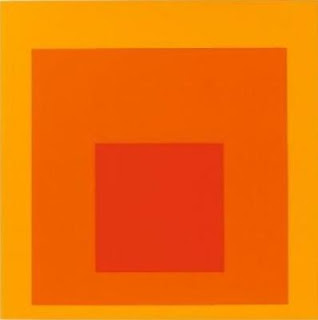 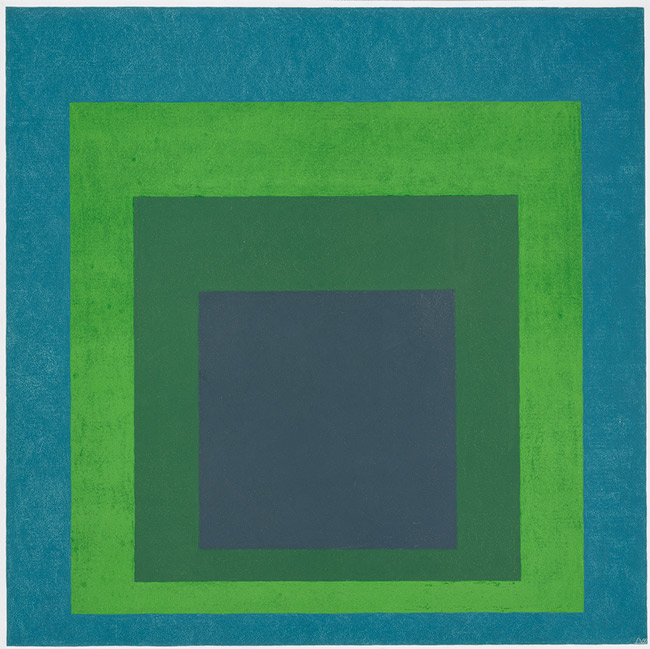 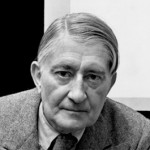 Josef Albers
In his series titled Homage to the Square, Albers produced an extensive body of variations on a highly focused theme. 

Homage to the Square is a collective exploration of color and spatial relationships
Robert Swain
Robert Swain’s paintings are the result of an intense 40-year study of color perception.
 
Standing in front of one of his 10-foot canvases, arranged in a mathematically formulated grid to minimize perceptual variables and making color interaction their main concern there is no denying color has transcendent properties.
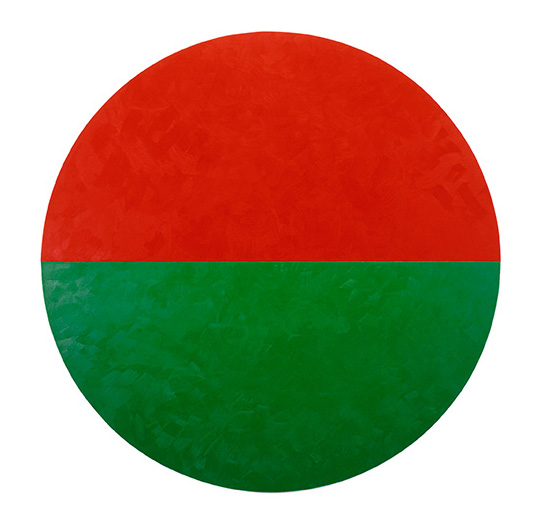 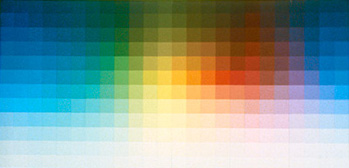 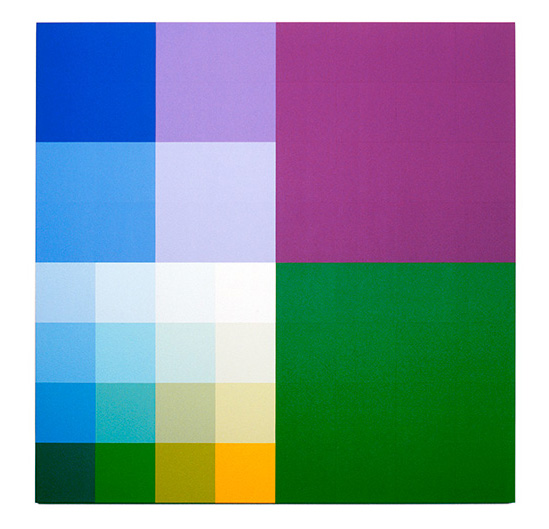 Matthew Ziff "My Understanding of Color"
When we look at color, two things (at least) are happening:

1. A retinal – brain stimulation: the simple physics of the wavelengths of the colored light striking our eyes, being ‘seen’ by our brains.

2. An emotional, personal, cultural, associational interpretation of the color.
Which of the strips below, A or B, corresponds to the green strip positioned on the red and green field? This illusion is based on the effect of simultaneous color contrast.
There have been many studies and attempts to link specific colors to specific human responses, emotions, and behaviors.  

There is, as of today, no credible evidence to support claims such as ‘blue makes you sleepy’, or ‘red makes you angry’.  

Color is a complex phenomenon that individuals respond to in a context of culture, time, and personal associations.
Material, texture, color and form are all revealed with light
Room divider by Superieur is also a light source, providing subtle, diffused illumination
An illuminated section of a wall
‘Quadro curve luce’ a system of wall panels composed of a flat connecting part and a curved one which contains a hidden light source.
Understanding the Sun, Season and Time of Day
Claude Monet
Grain Stacks, 1891
Understanding the Light and Season
A pond in Upstate New York
Spring  Summer  Fall  Winter
Understanding the Light and Place
Maine, 44 deg. North
Washington, 47 deg. North
Washington, 48 deg. North
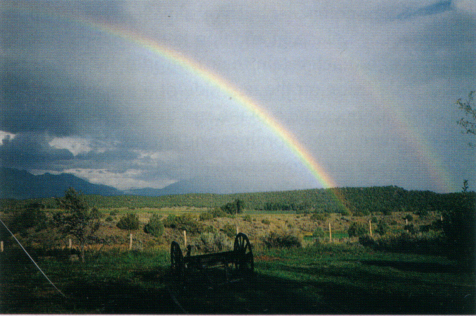 Taos, NM 37 deg. North
Costal Washington, 48 deg. North
Understanding the Sun, Season and Time of Day
40 Degrees North Latitude, 82 degrees w west longitude; Columbus, OH
Site Analysis of Light and Physical Conditions
40 Degrees Latitude
The position of the sun in the sky changes throughout the year
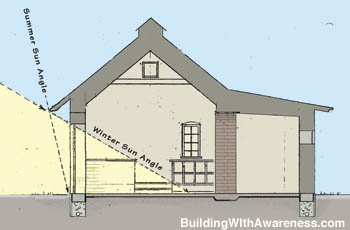 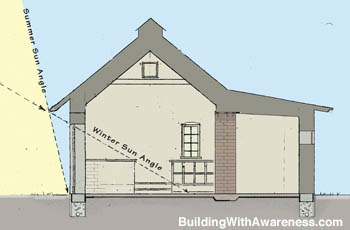 What causes winter and summer?
Ways to Capture Light in Spaces
Locate the space/building on the site so it receives light throughout the day.

Shape the space so light can enter every important room for at least two sides.

When light for a second side is not possible allow light from above.

Plan the placement of rooms so light is received at suitable times of the day.
Shape the size and shape of the opening (windows) to suite the activities and the climate.
Ways to Capture Light
Plan the details of design to create windows to the character of the  space/building as a whole.

Use shading devises to control the amount of light and heat that enters the space/building.
Locate the building on the site so it receives light throughout the day.
South facing façade of the home receives light thought most of the day.
Copake, New York
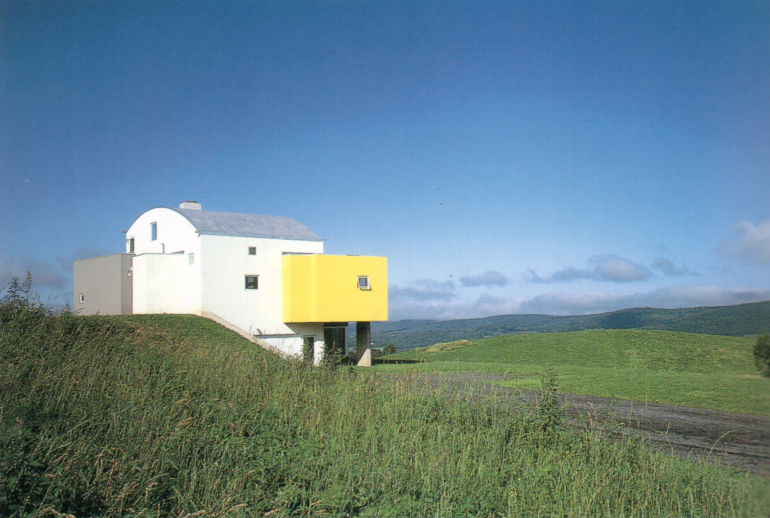 North facing windows provide privacy and allow light to enter the home in areas that require less light. 
The northern exposure is protected.
Locate the building on the site so it receives light throughout the day.
Light is also entering most rooms from at least two directions.
Locate the building on the site so it receives light throughout the day.
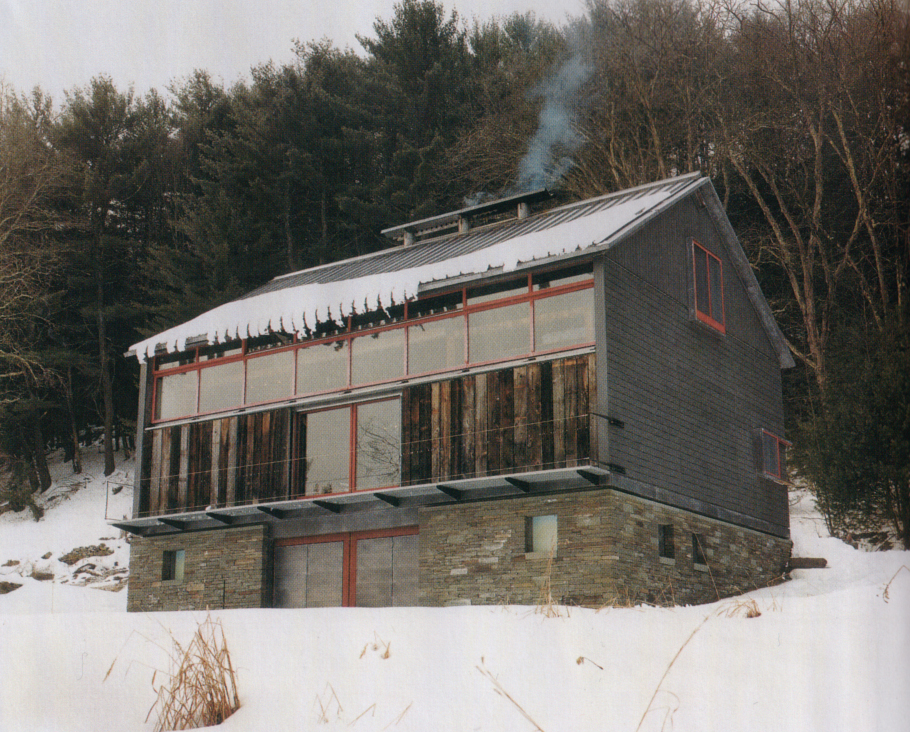 Locate the building on the site so it receives light throughout the day.
When possible shape the buiilding so light can enter every important room for at least two sides.
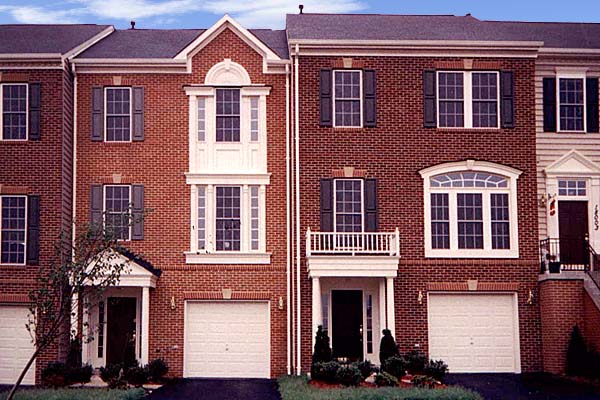 Townhouse in Rockville, MD
Light enters rooms from only one direction.
Shape the building so light can enter every important room for at least two sides.
Saticoy, CA
The intentional shaping of these buildings allows light to enter rooms from two directions.
Shape the building so light can enter every important room for at least two sides.
Shape the building so light can enter every important room for at least two sides.
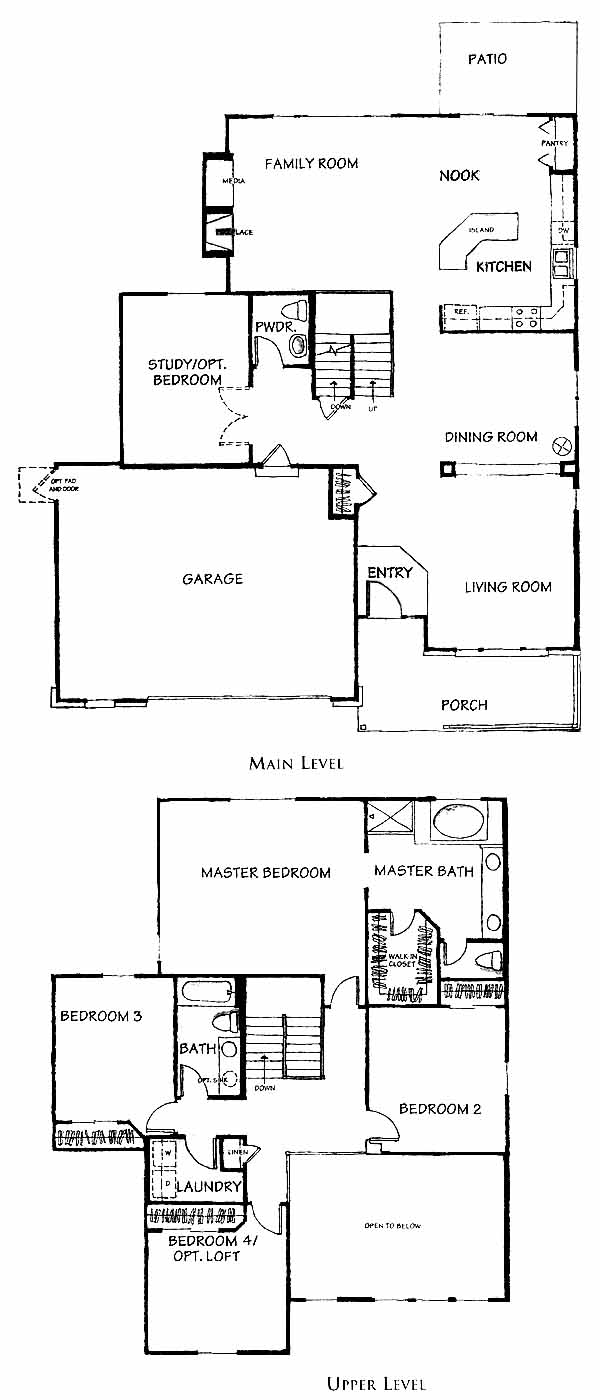 Denver, CO
Light enters rooms from only one direction in most spaces.
When light for a second side is not possible allow light from above.
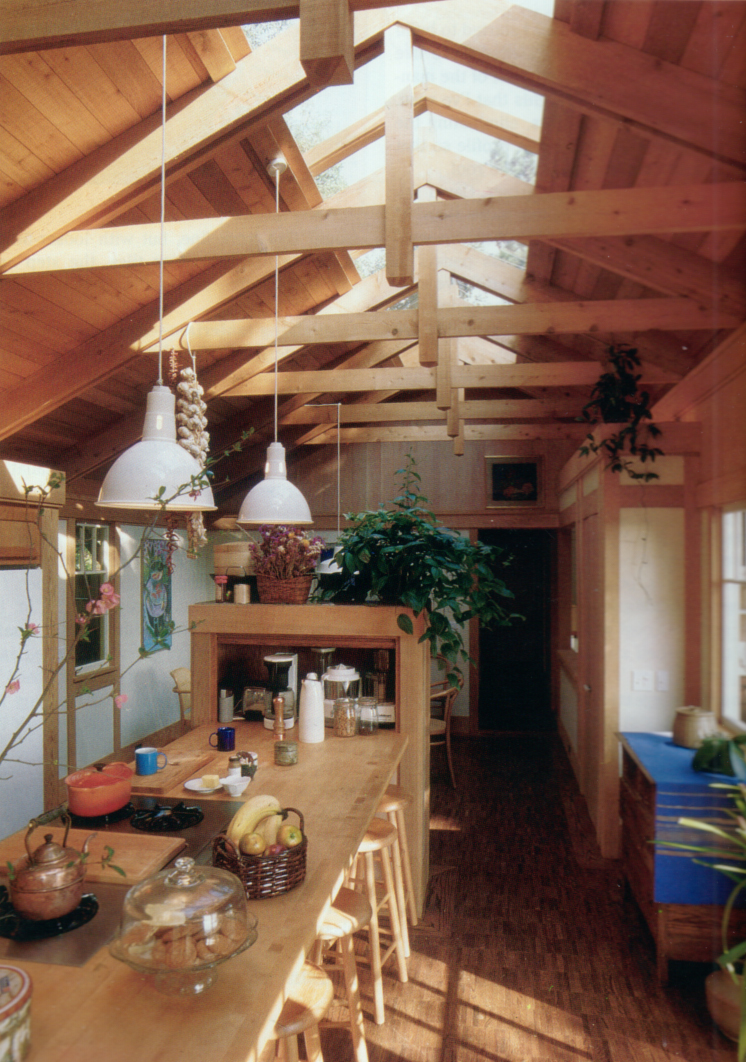 When light for a second side is not possible allow light from above.
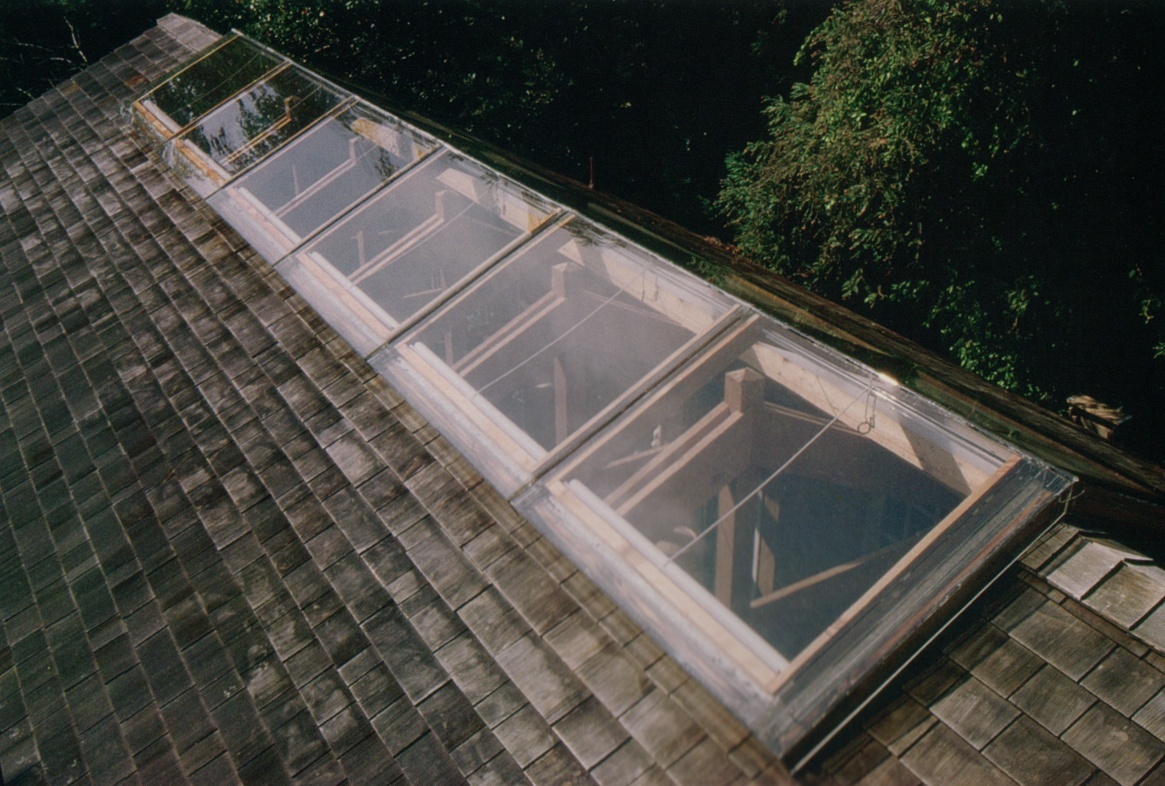 Plan the placement of rooms so light is received at suitable times of the day.
Capturing Morning Light

The light has a more orange/yellow hue earlier in the day.
Plan the placement of rooms so light is received at desired times of the day.
Capturing light all day with a southern exposure. 

The color of the light will shift during the day as a natural result of the movement of the sun and changing light angles.
Plan the placement of rooms so light is received at desired times of the day.
Capturing Evening Light

The light has a more orange/yellow hue later in the day.
Plan the placement of rooms so light is received at desired times of the day.
Capturing Evening Light. 
Accentuates the forms, provides color on white surfaces.
Plan the placement of rooms so light is received at desired times of the day.
Capturing Evening Light
The light has a more orange/yellow hue later in the day.
Create the size and shape of the opening (windows) to suite the activities and the climate.
North Facing Studio
Strong link with light and nature. 
Light enters the room from two directions.
Create the size and shape of the opening (windows) to suite the activities and the climate.
Laguna Beach, CA
Notice that the light can enter the room from two directions.
Create the size and shape of the opening (windows) to suite the activities and the climate.
Marin County, CA
Notice that the light can enter the room from two directions.
Create the size and shape of the opening (windows) to suite the activities and the climate.
The building takes advantage of the foliage of the trees.
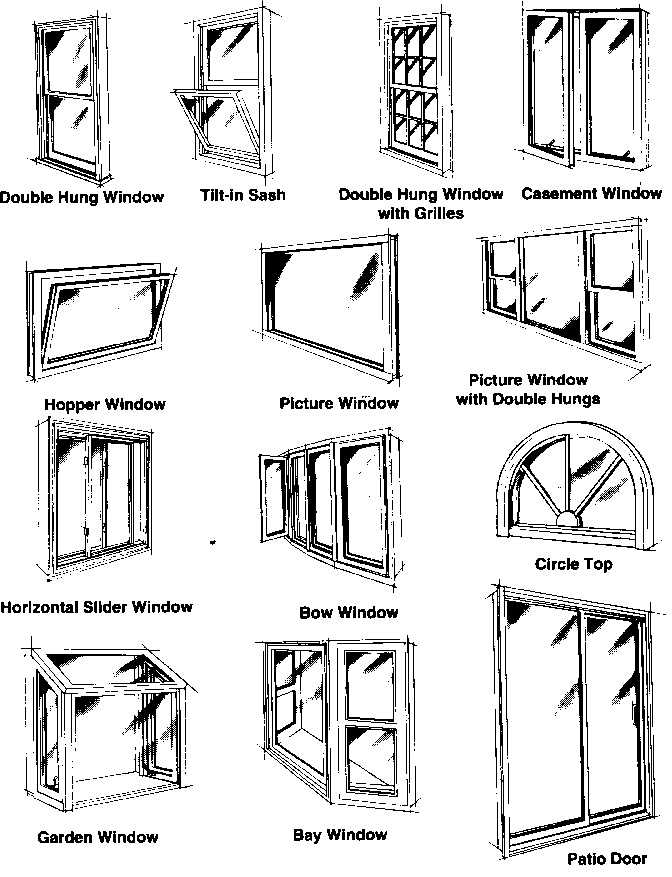 Windows greatly influence the overall character of a space.Select window sizes, and types, to work with and create the kind of environment desired.
Select window sizes, and types, to work with and create the kind of environment desired.
Select window sizes, and types, to work with and create the kind of environment desired.
Select window sizes, and types, to work with and create the kind of environment desired.
Select window sizes, and types, to work with and create the kind of environment desired.
Planning of the windows provides privacy on the front of the home.
Select window sizes, and types, to work with and create the kind of environment desired.
Select window sizes, and types, to work with and create the kind of environment desired.
Select window sizes, and types, to work with and create the kind of environment desired.
Use shading devises to control the amount of light and heat that enters the space.
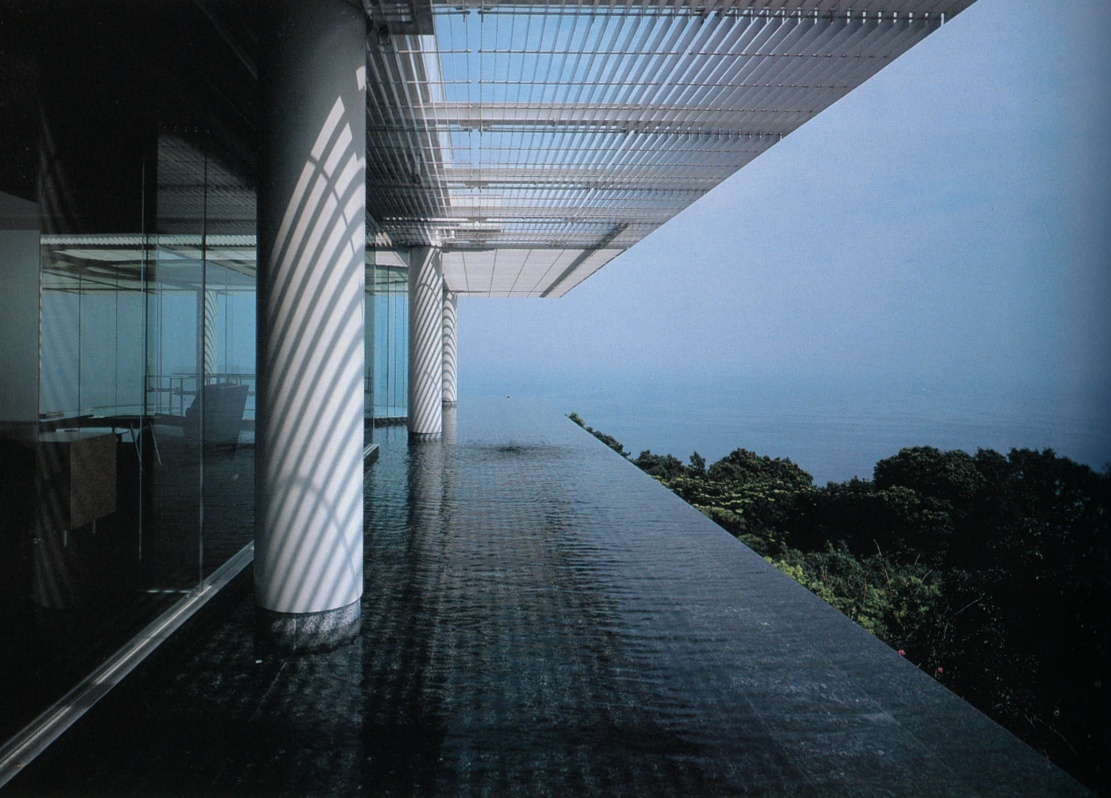 Use shading devises to control the amount of light and heat that enters the space.
Use shading devises to control the amount of light and heat that enters the space.
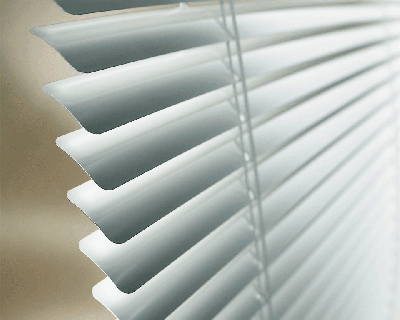 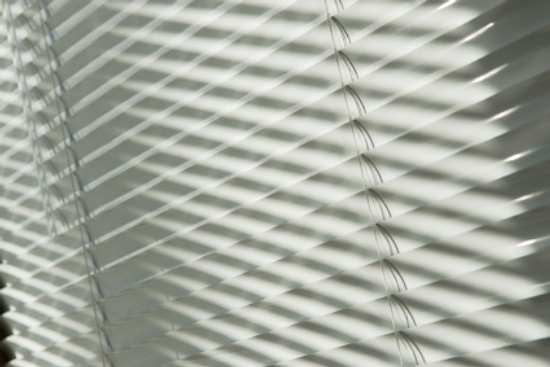 Use shading devises to control the amount of light and heat that enters the space.
Electronically controlled blinds
Use shading devises to control the amount of light and heat that enters the space.
Landscaping elements to control light and heat.
Light as Image of Nature
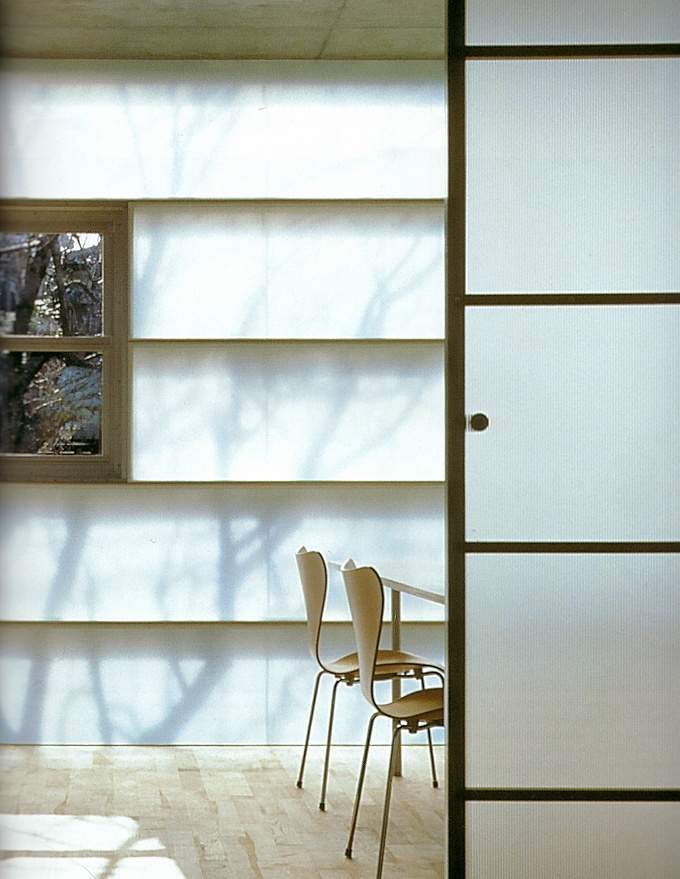 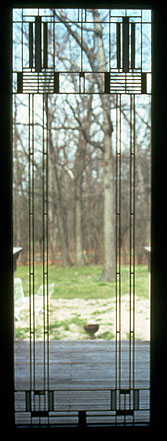 Frank Lloyd Wright Window
Light as Image of Nature
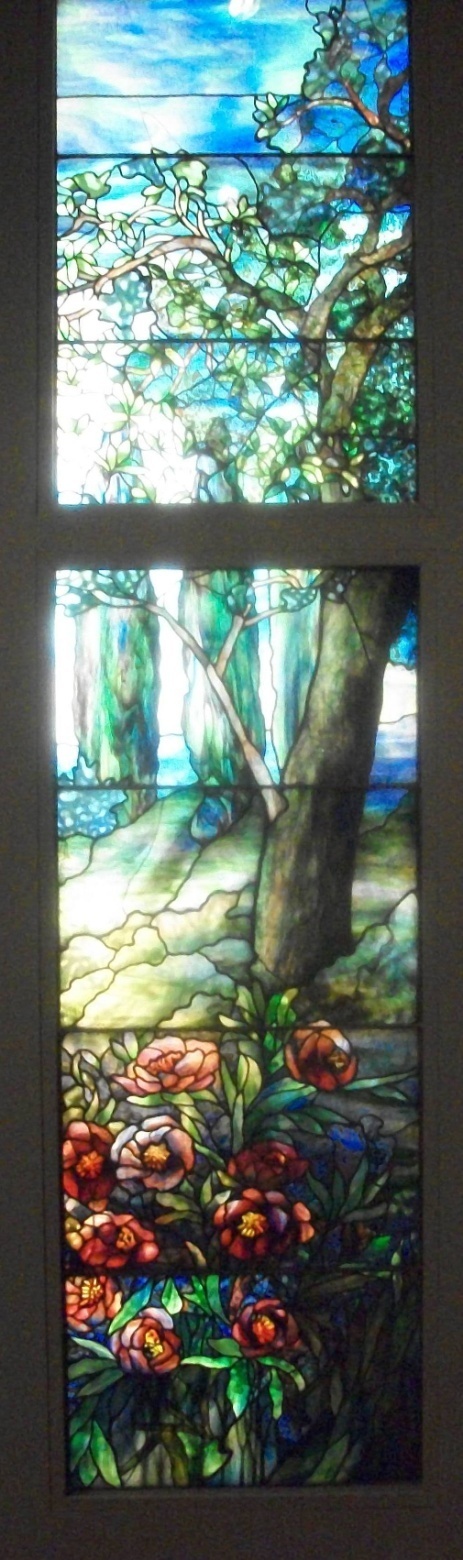 Tiffany Lamps and Stained Glass
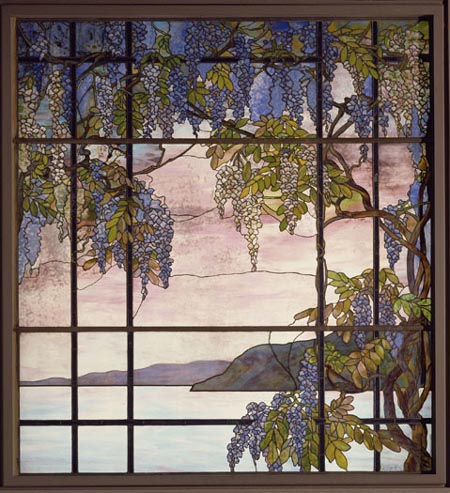 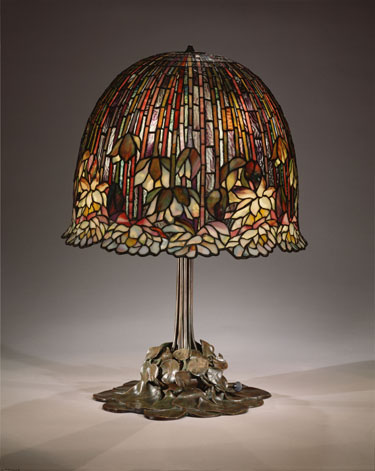 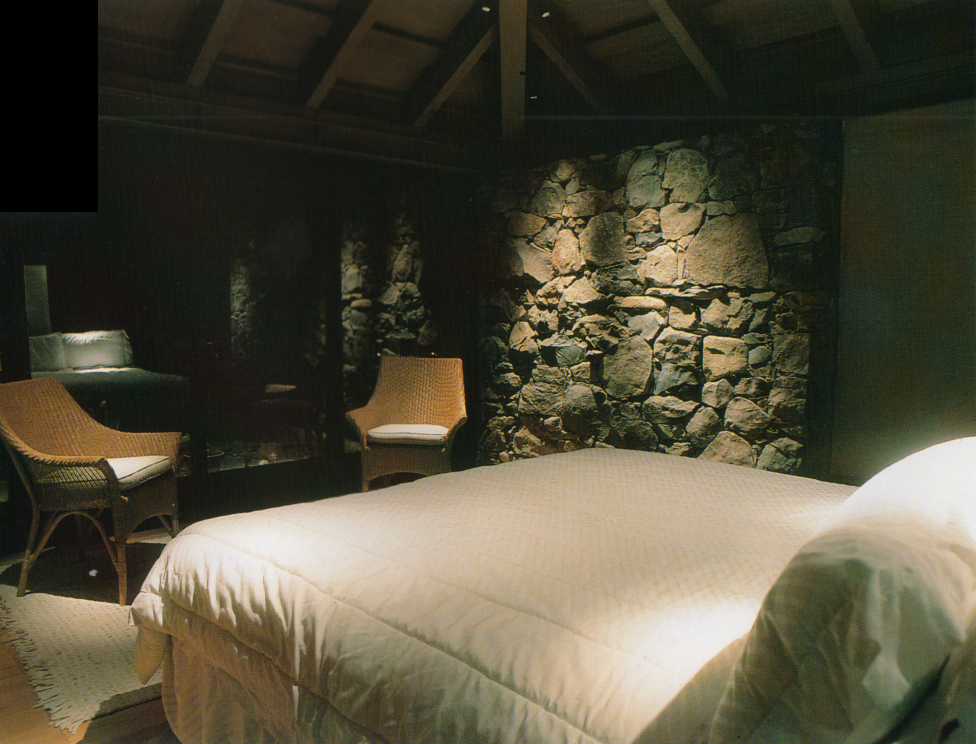 Light and Materials
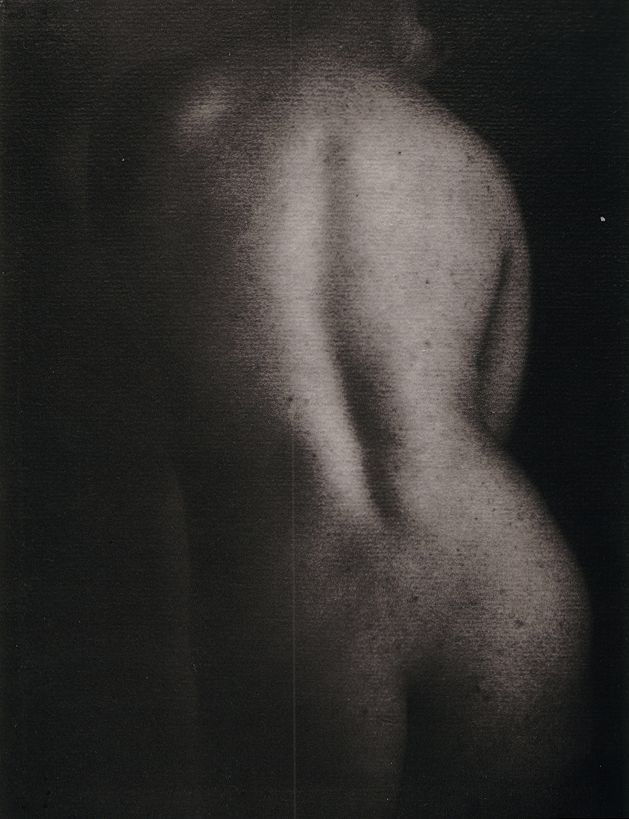 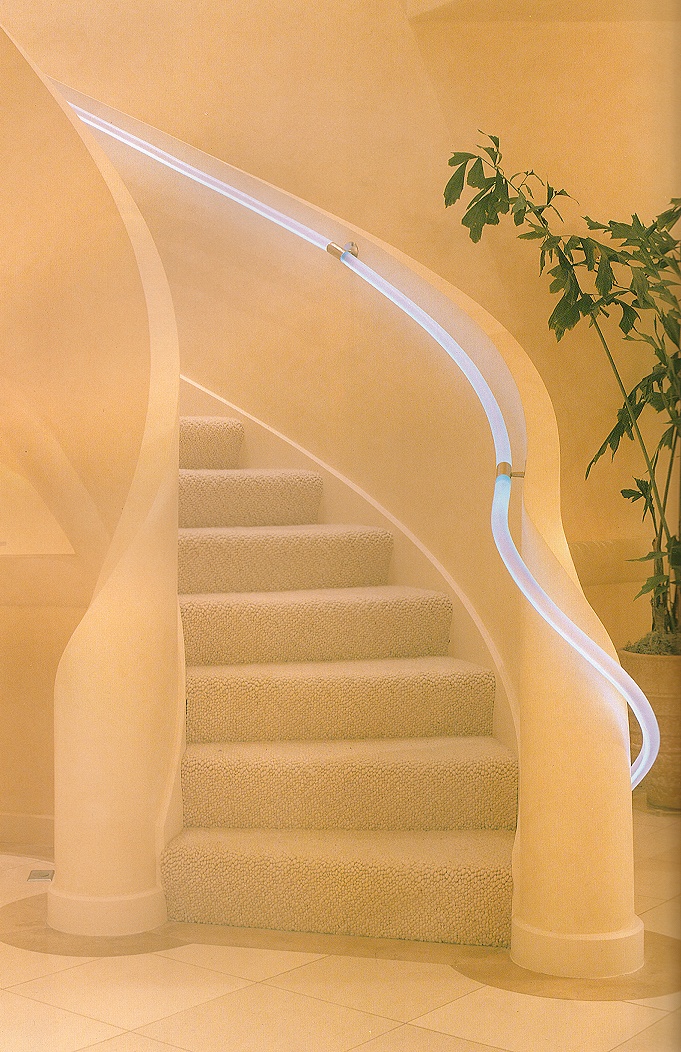 Light and Form
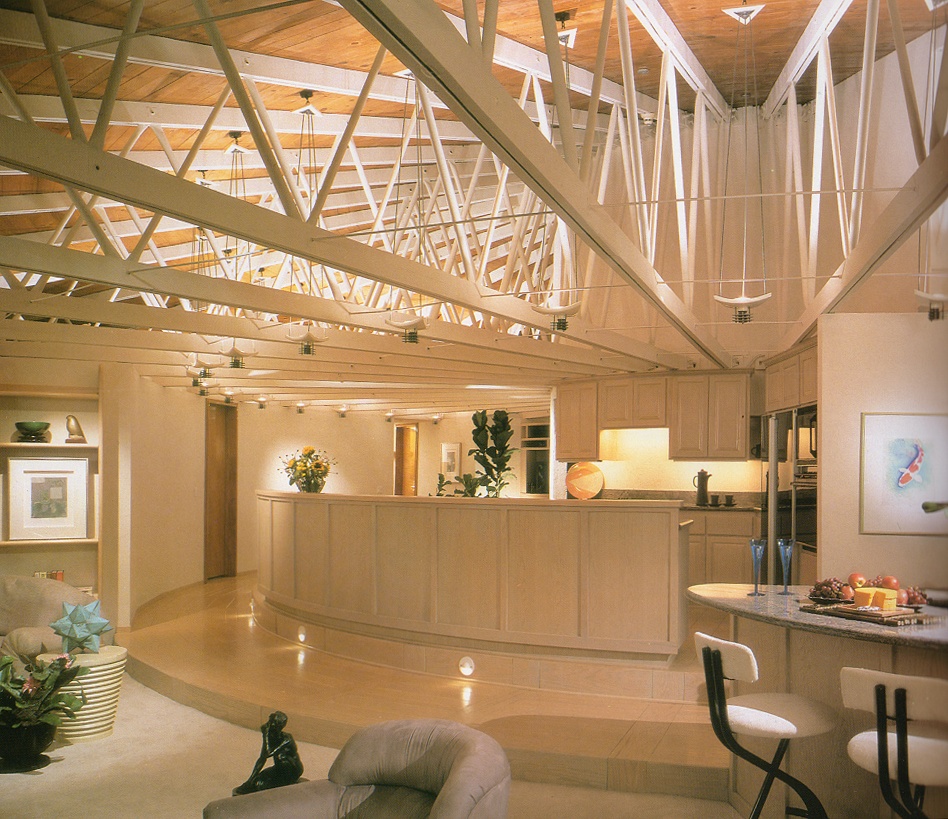 Light Can Reveal Structure
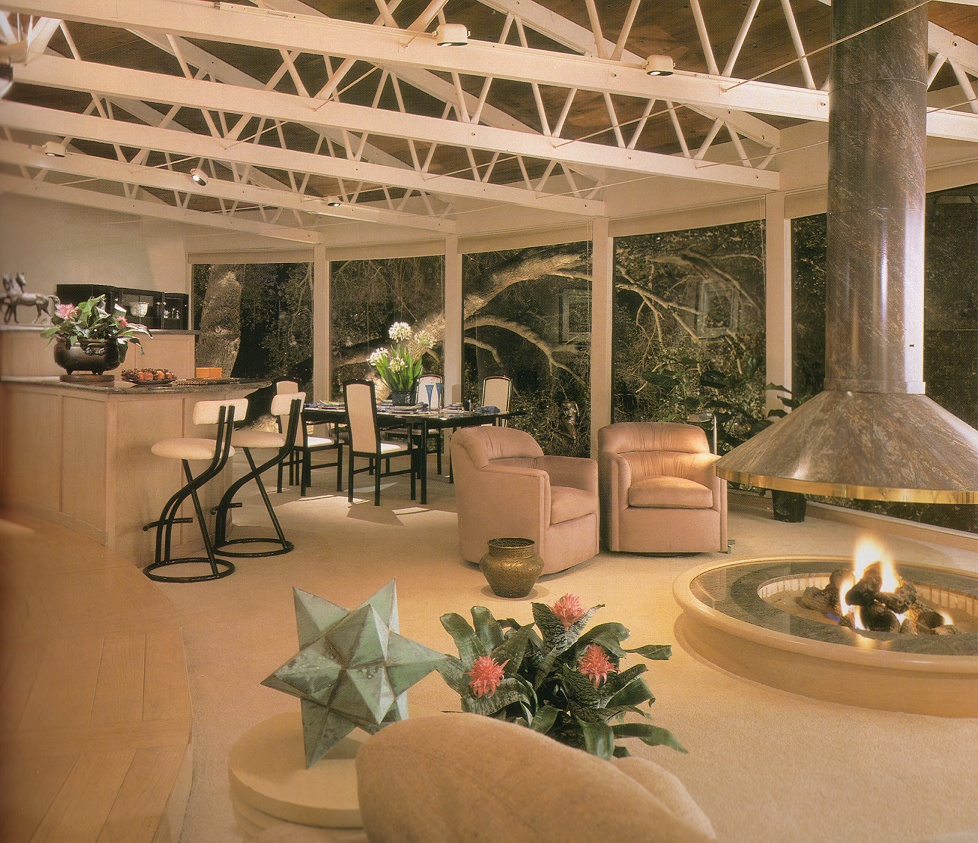 Light Can Expand Space
Steven Holl, American architect known for his designing with light and color.
http://www.youtube.com/watch?v=Z1EdclmS7wE&feature=related

Video of the  ‘Sun Slice House’ by Steven Holl

http://www.youtube.com/watch?v=MDJIiUHObgw&feature=related

Video of the ‘Knut Hamsun Center’ by Steven Holl
SUN SLICE HOUSELake Garda, Italy, 2006, Steven Holl, Architects
Slices of natural light and their change in space throughout the day and year is the focus of the house.

The steel frame and concrete structure is skinned with an alloy of copper, steel, chromium, and nickel, which weathers to a leathery red color. 

Interiors are white plaster with terrazzo floors on the ground level.
Steven Holl watercolors: these are studies for the design of possible interior and exterior architectural conditions
DAEYANG GALLERY AND HOUSESeoul, Korea, 2008-June 2012, Steven Holl, Architects
PLANAR HOUSEAZ, United States, 2002-2005, Steven Holl, Architects
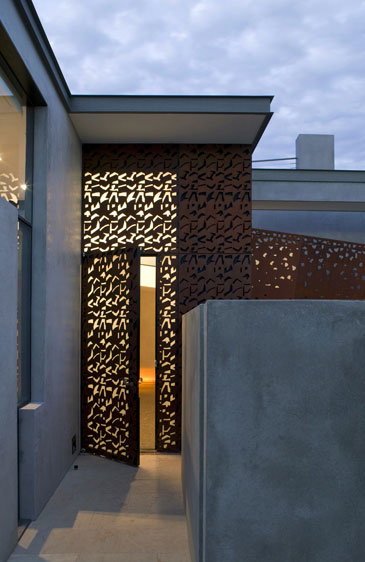 This house is designed using light as a creative, enriching experience